UNIVERSIDAD DE LAS FUERZAS ARMADAS – ESPEDEPARTAMENTO DE CIENCIAS HUMANAS Y SOCIALESCARRERA DE LICENCIATURA EN CIENCIAS DE LA ACTIVIDAD FÍSICA, DEPORTES Y RECREACIÓN.
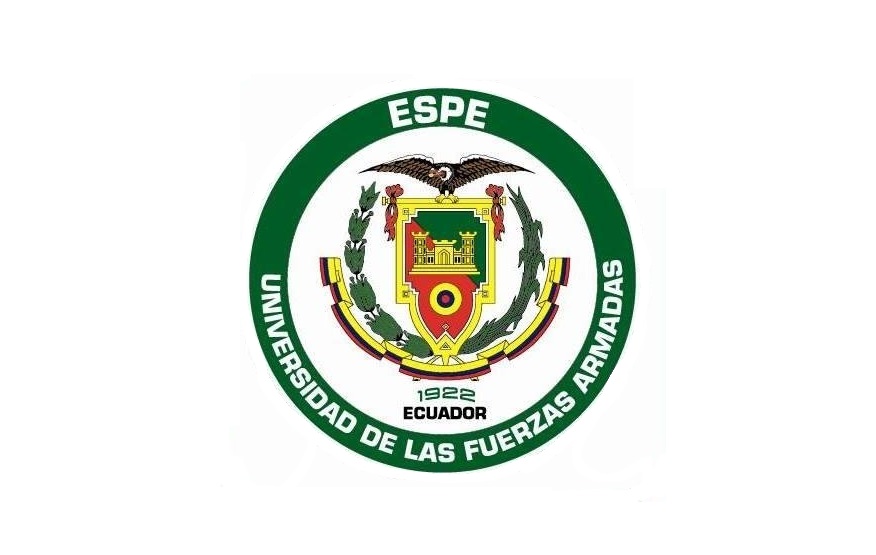 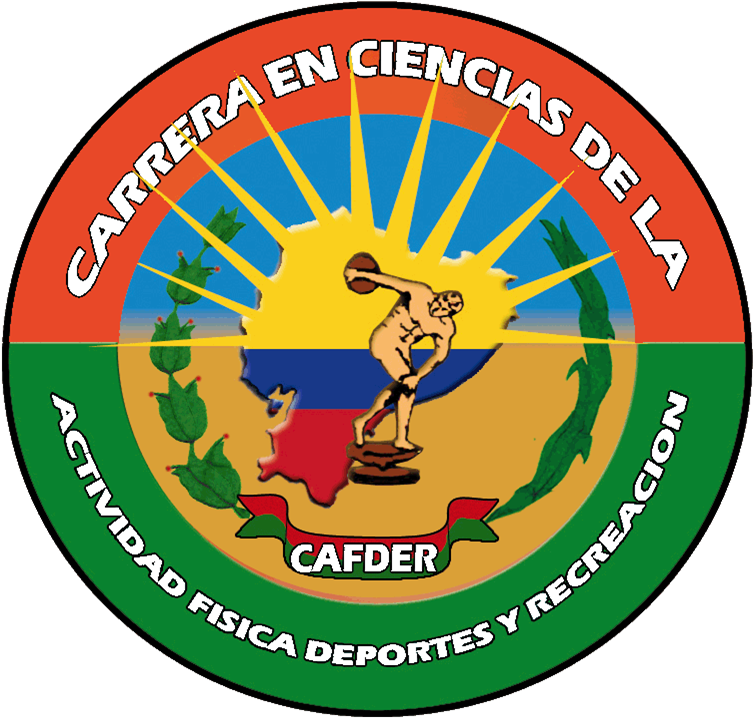 “ANÁLISIS CUANTITATIVO EN LOS TIPOS DE VIRAJES DE LAS PRUEBAS DE NATACIÓN EN NADADORES VELOCISTAS “CLUB DE NATACIÓN ESNAT”
GUAMAN TOTOY, HENRY DARIO
AUTOR
MSc. VACA GARCÍA, MARIO RENE
DIRECTOR
SANGOLQUÍ
2018
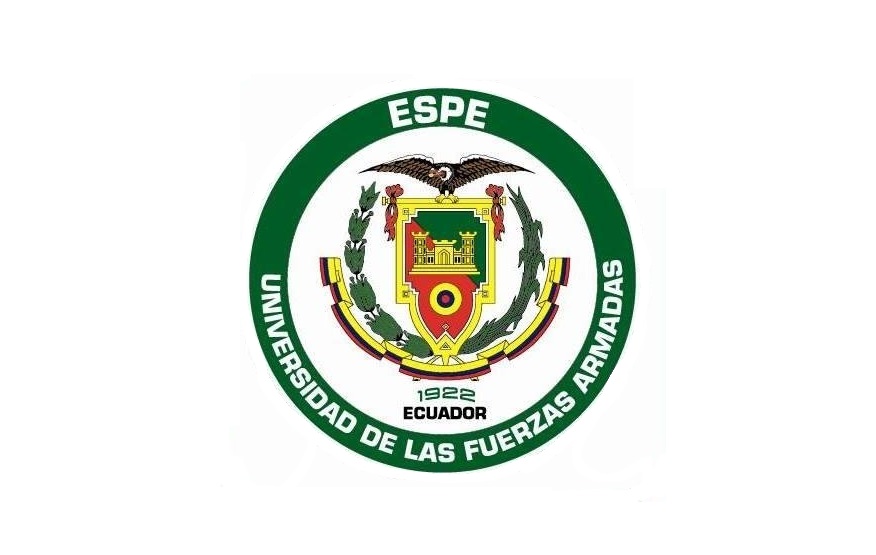 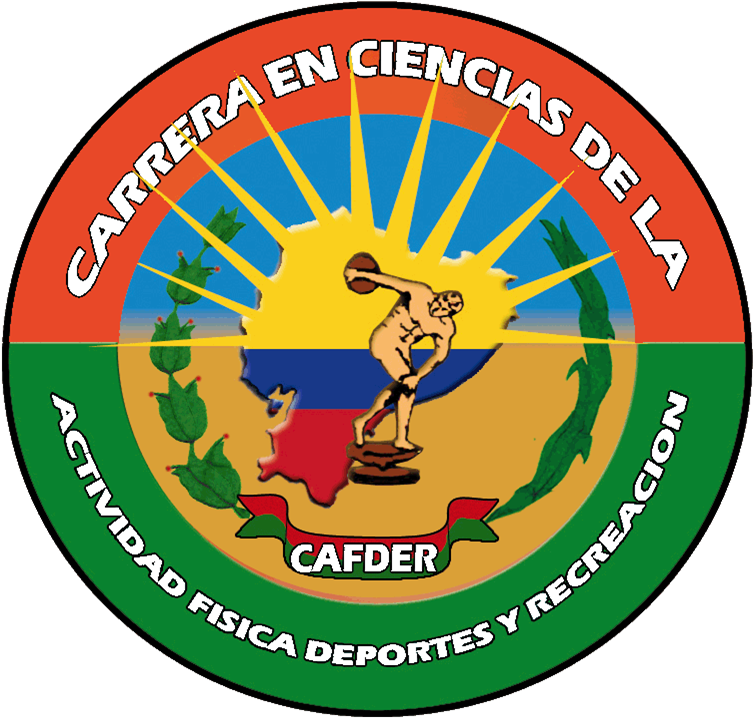 PLANTEAMIENTO DEL PROBLEMA
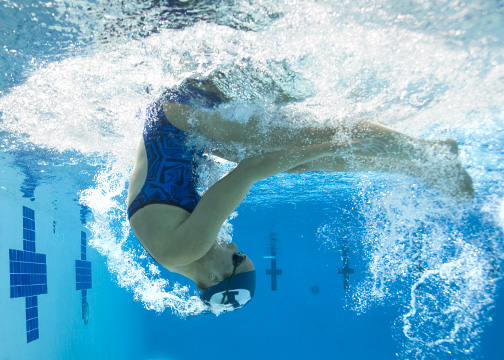 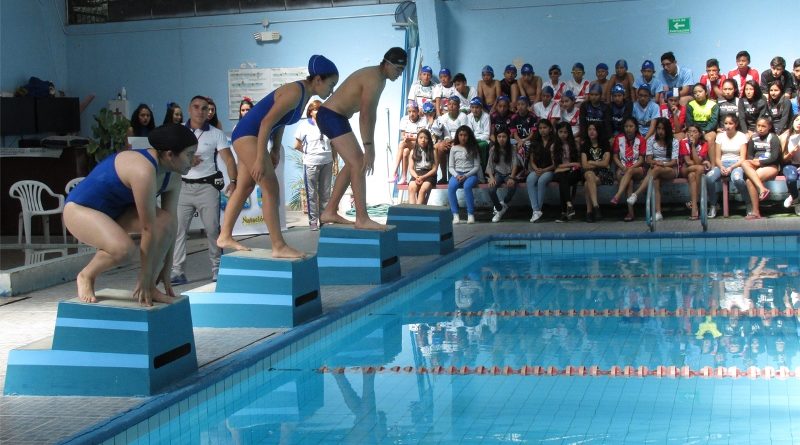 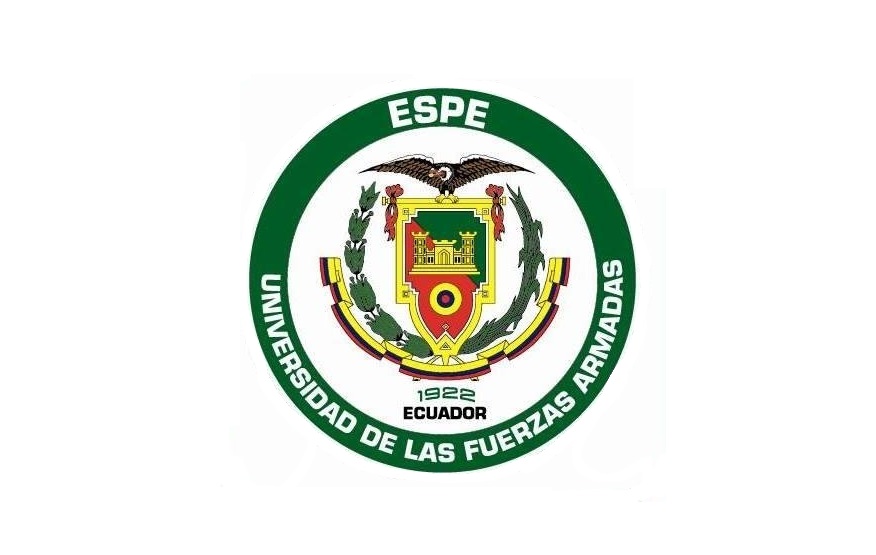 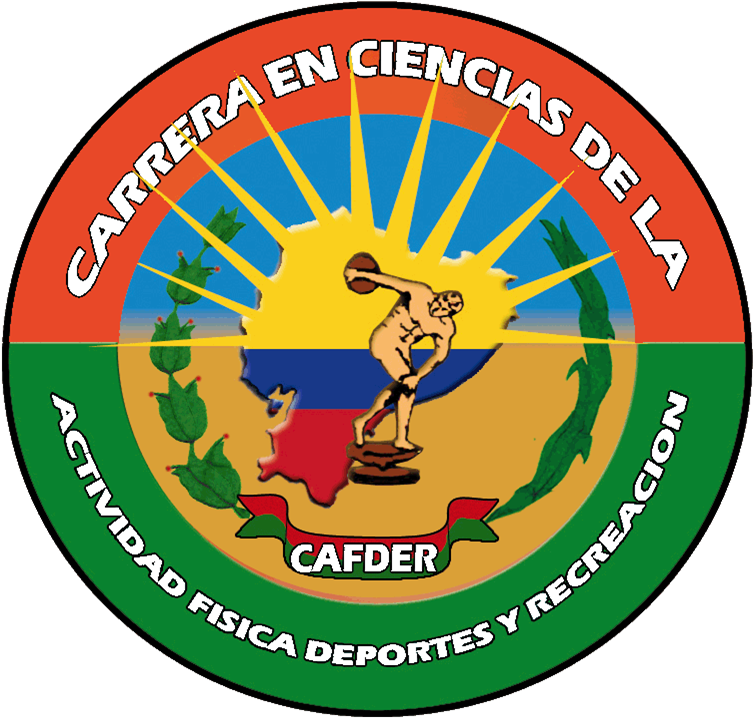 PLANTEAMIENTO DEL PROBLEMA
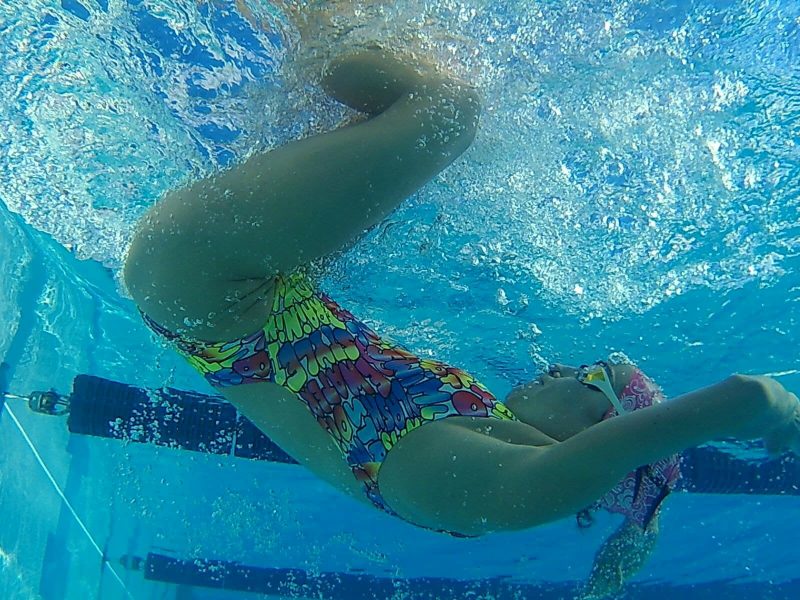 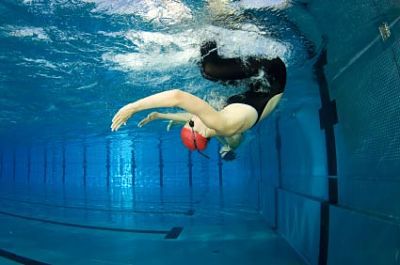 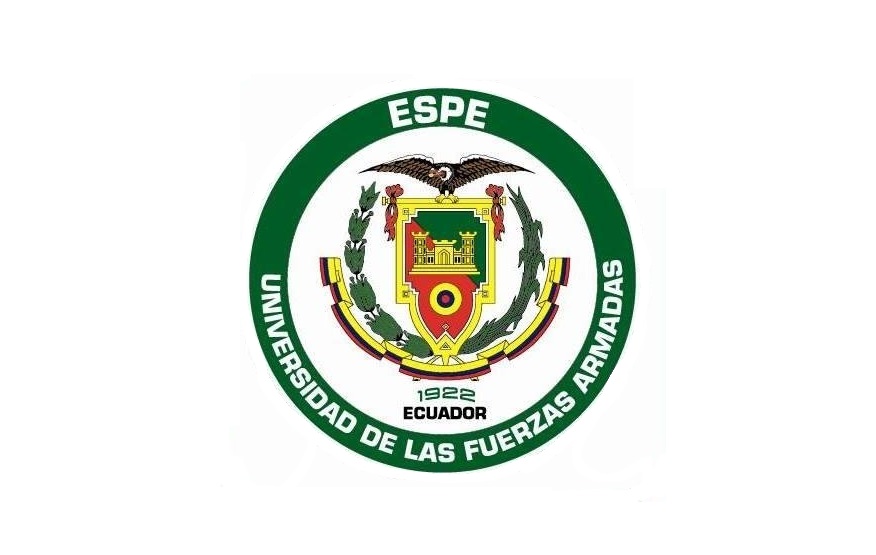 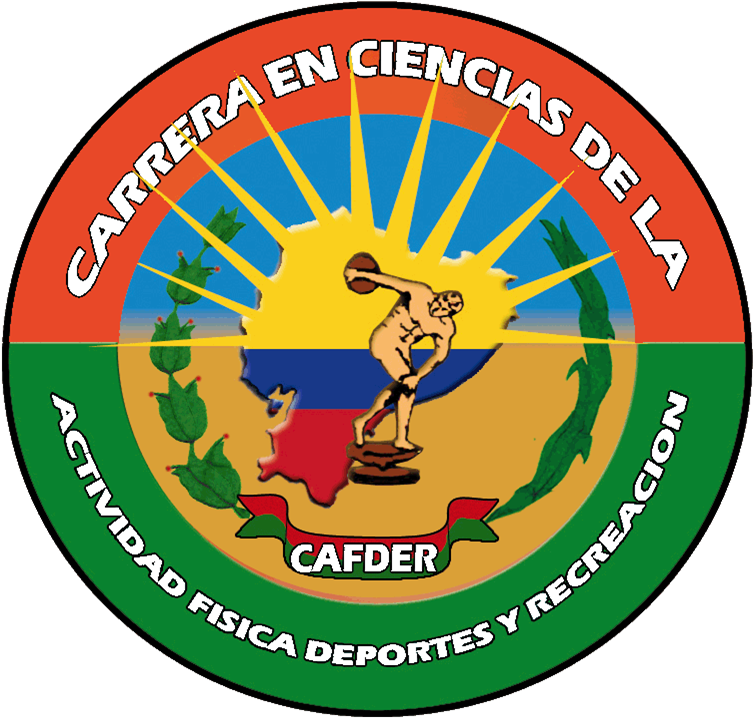 FORMULACIÓN DEL PROBLEMA
¿Los tipos de virajes inciden en el análisis cuantitativo de las pruebas de natación en nadadores velocistas “Club de natación ESNAT?
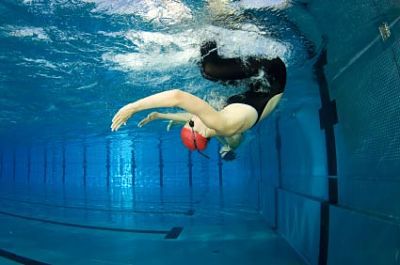 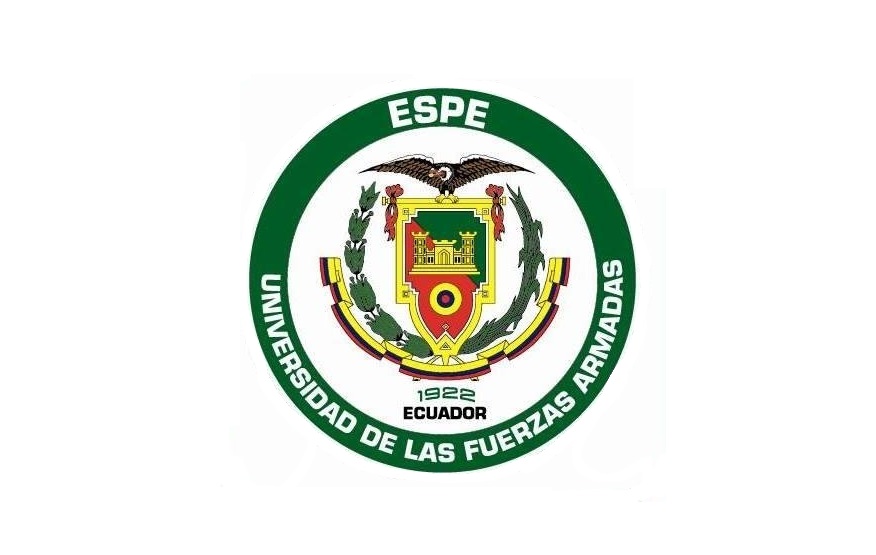 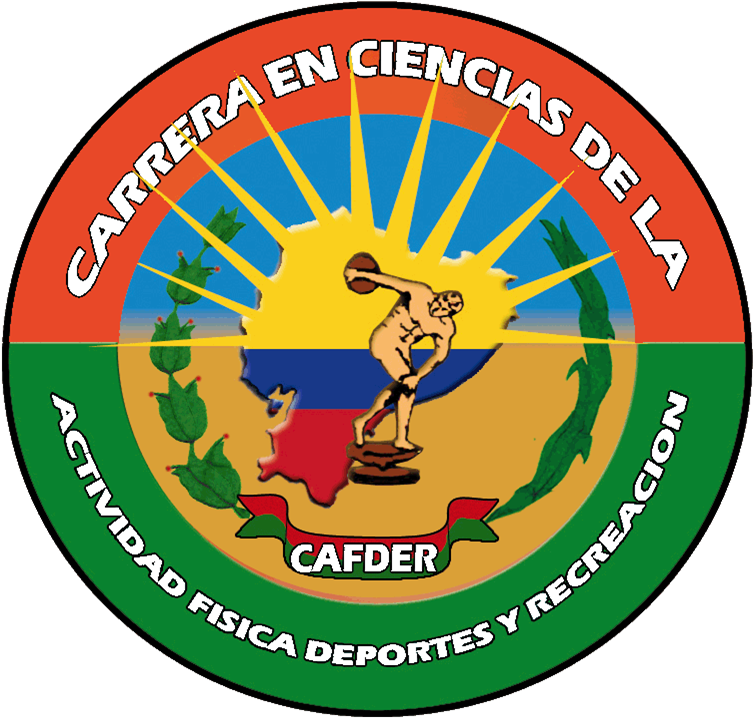 OBJETIVOS
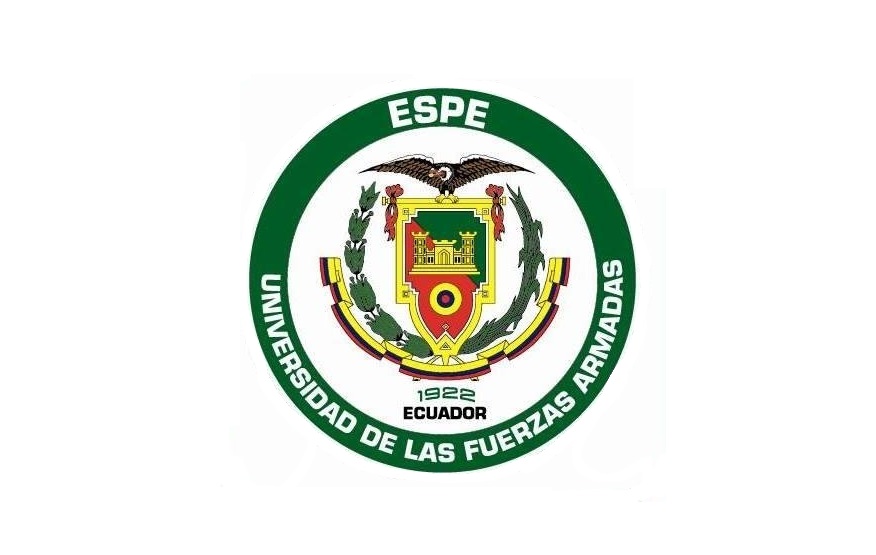 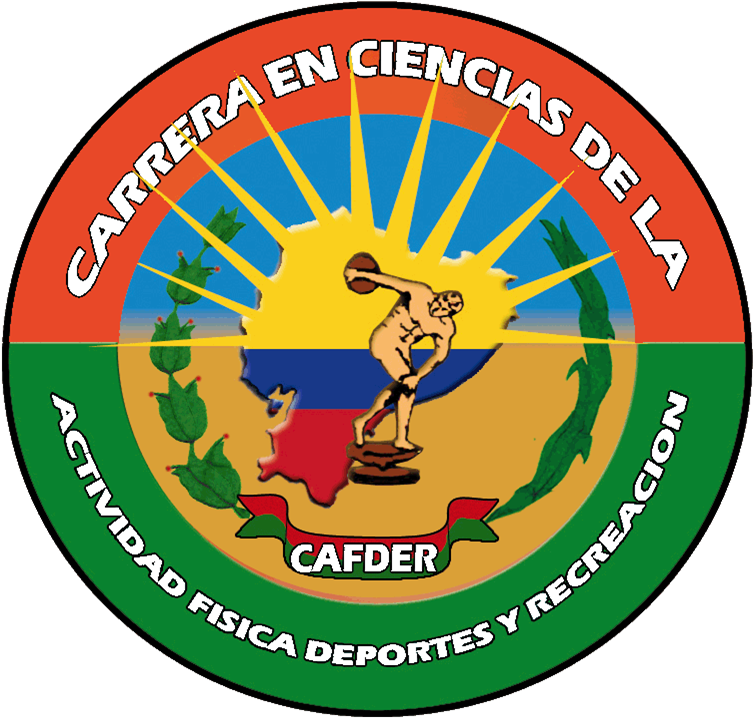 OBJETIVOS
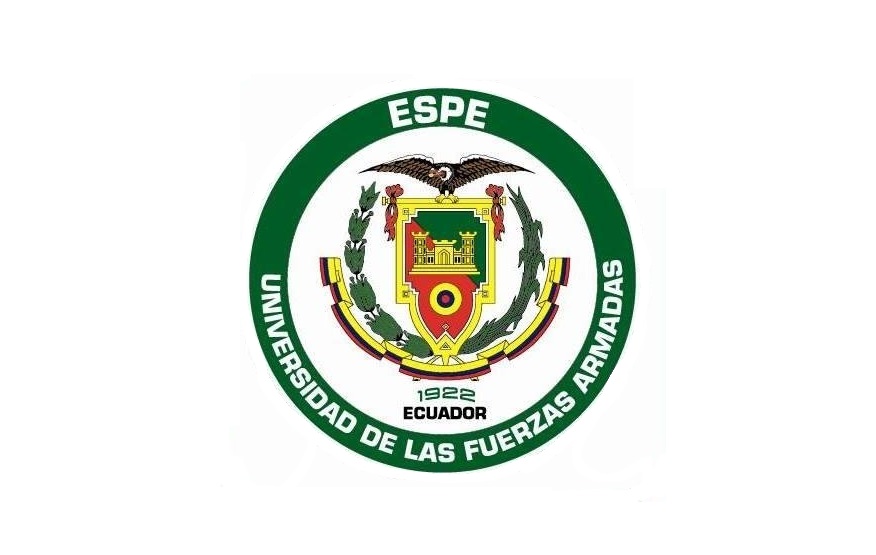 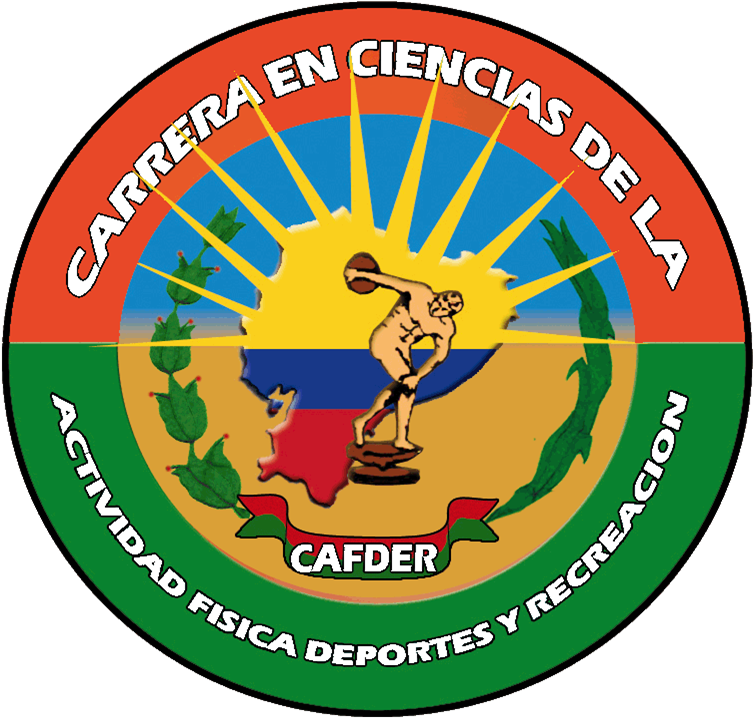 OPERACIONALIZACIÓN DE LAS VARIABLES
Variable independiente tipos de Viraje
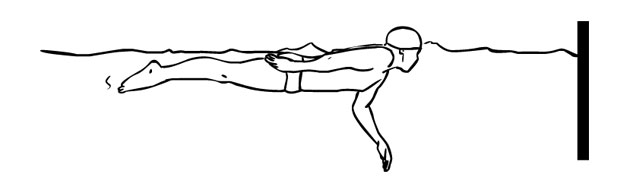 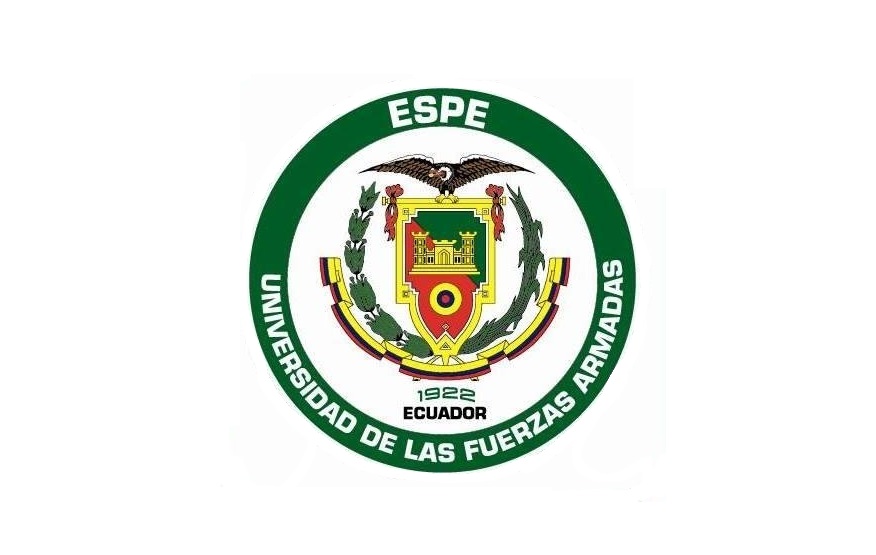 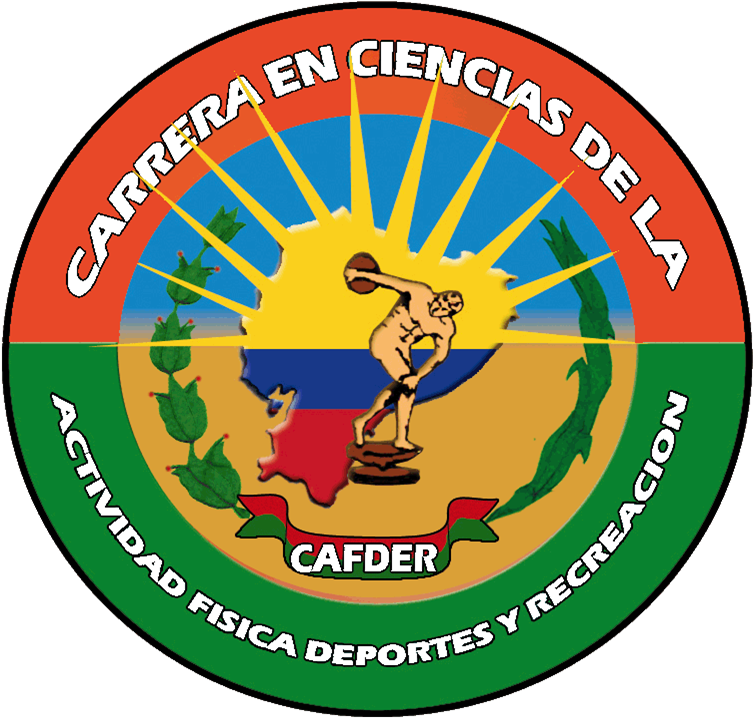 OPERACIONALIZACIÓN DE LAS VARIABLES
Variable dependiente análisis cuantitativo
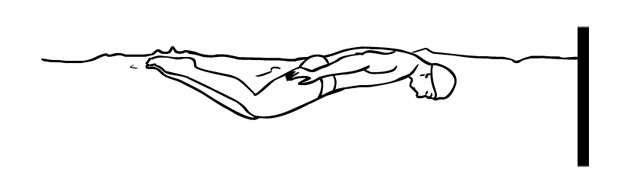 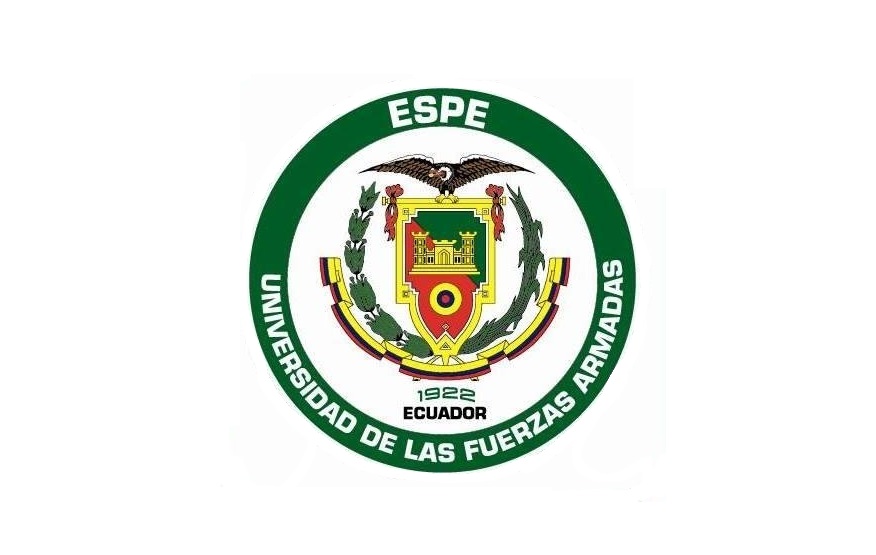 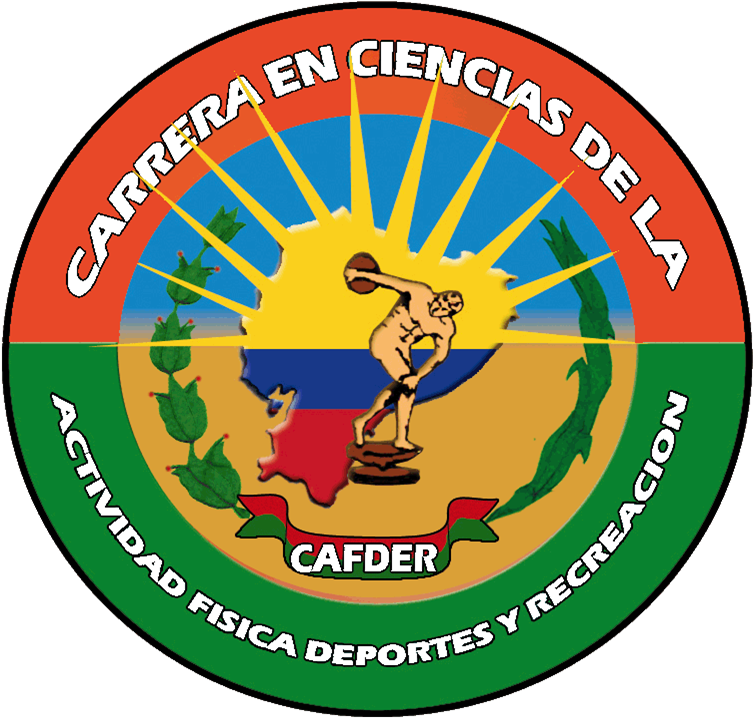 MARCO TEÓRICO
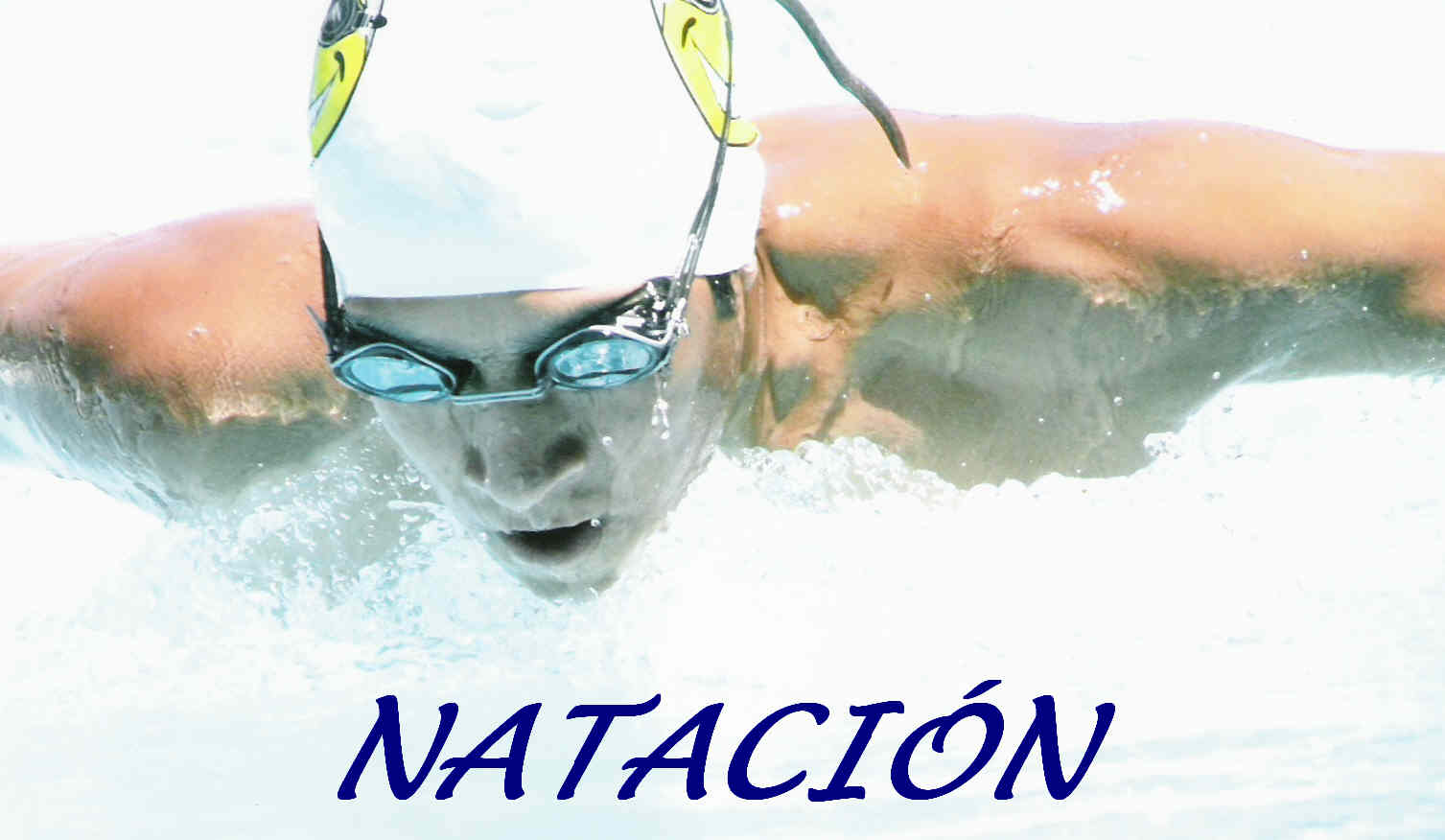 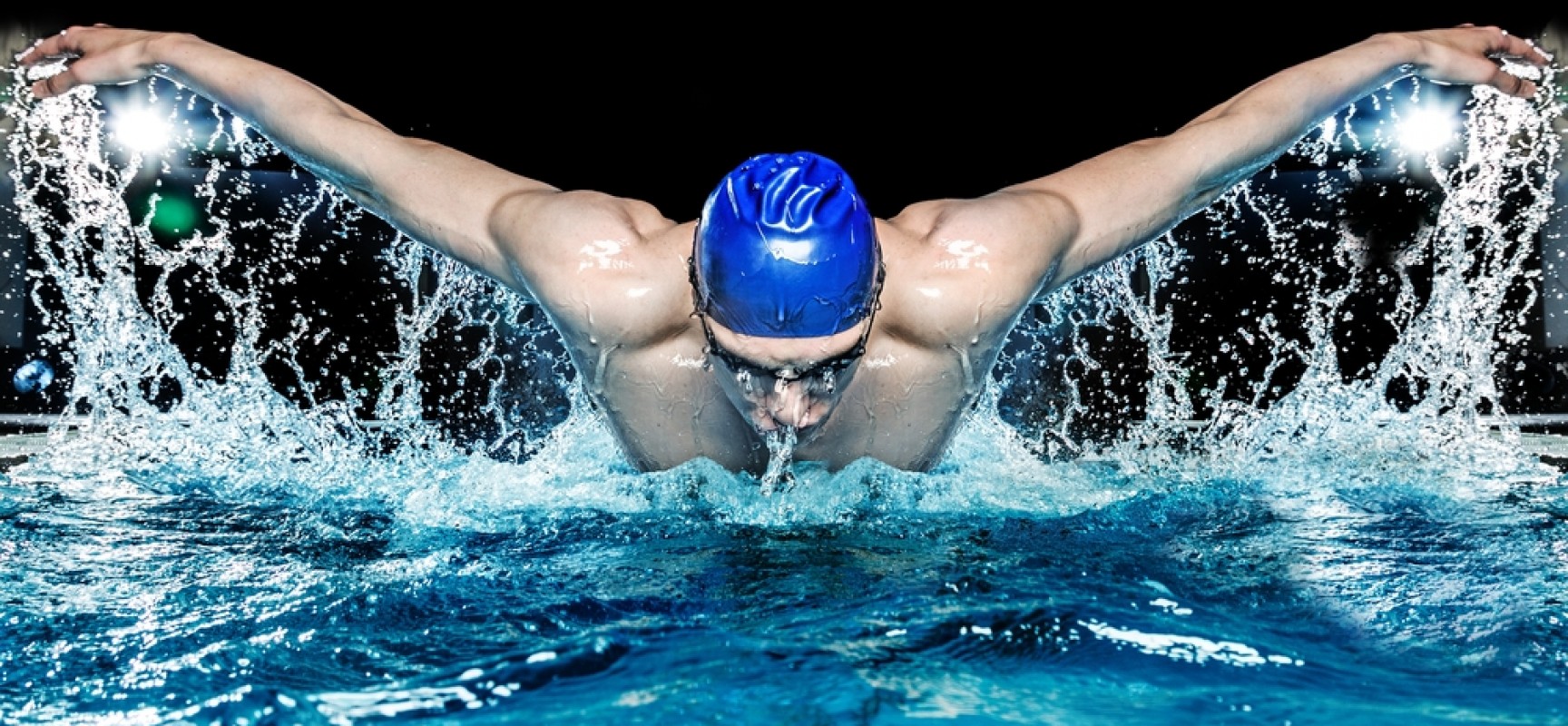 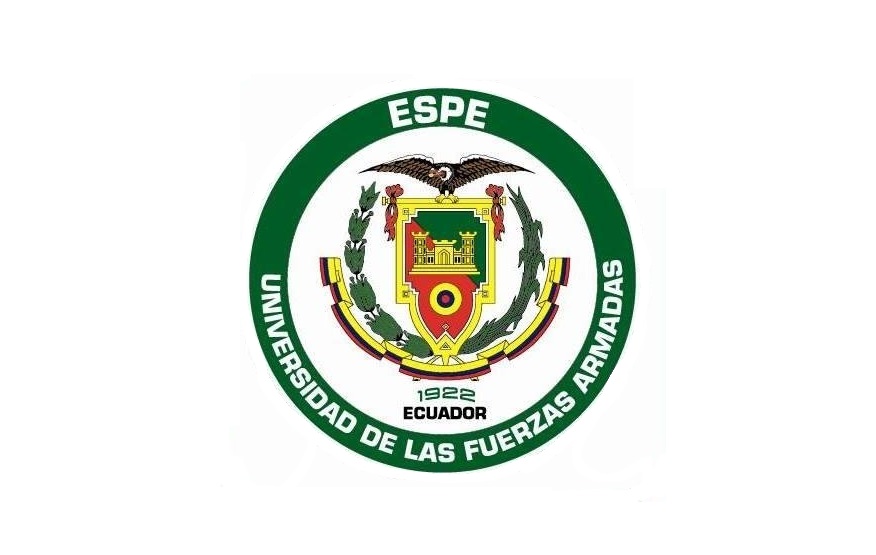 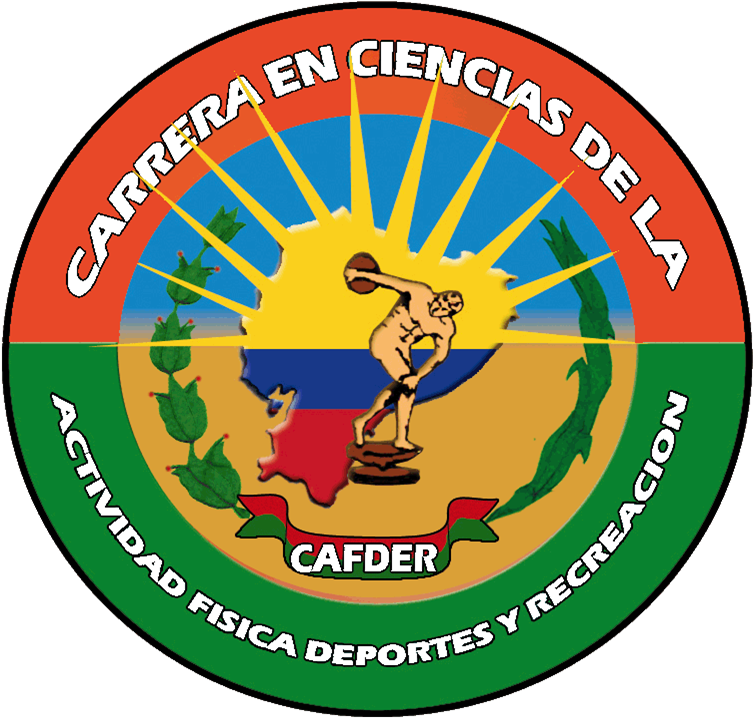 MARCO TEÓRICO
Las técnicas de nado
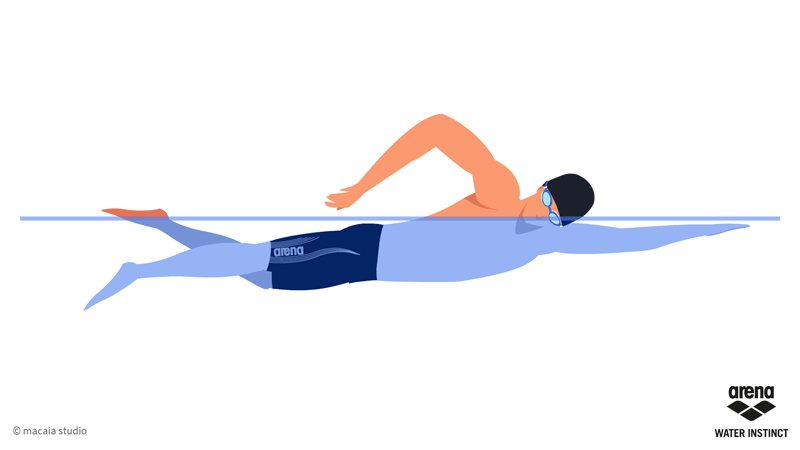 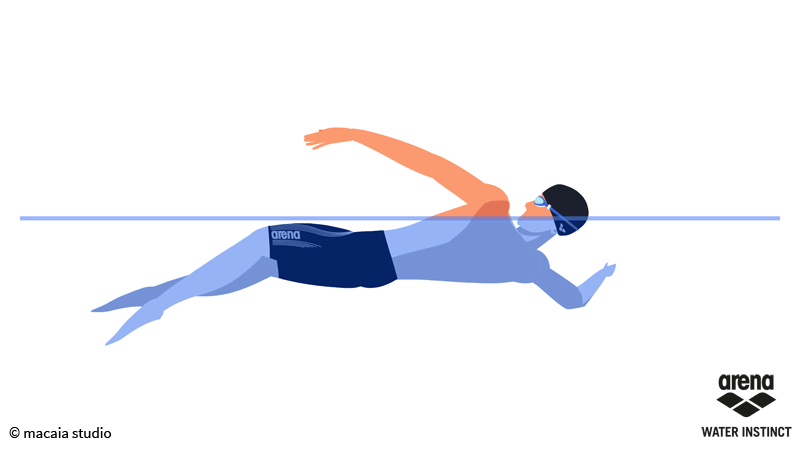 ESTILO CROL
ESTILO ESPALDA
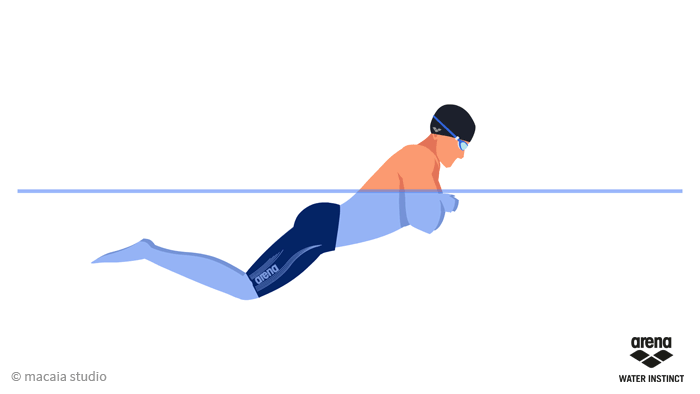 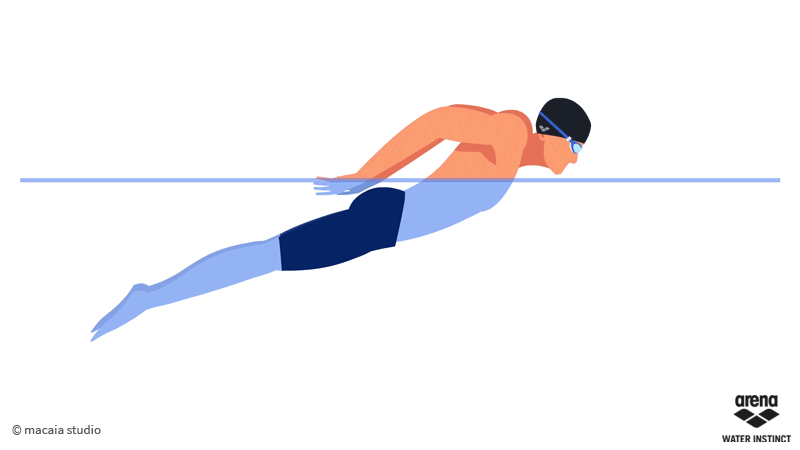 ESTILO BRAZA O PECHO
ESTILO MARIPOSA
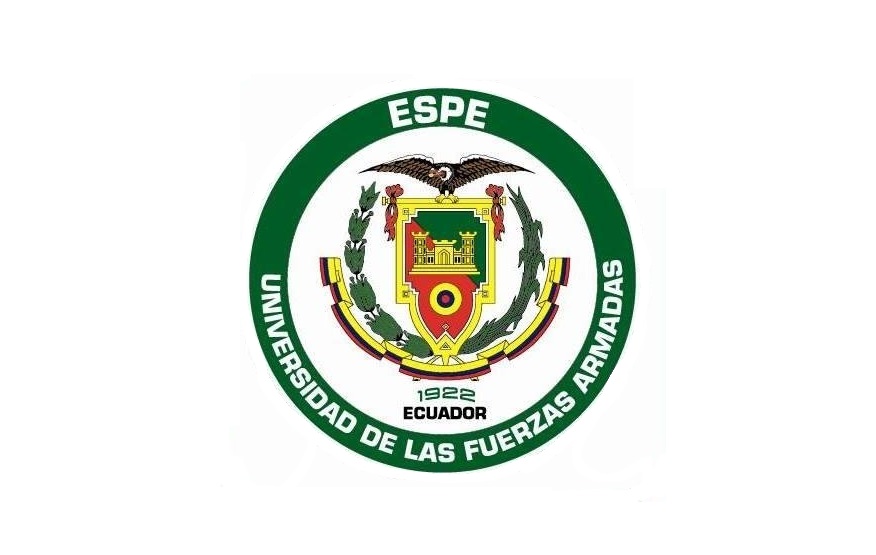 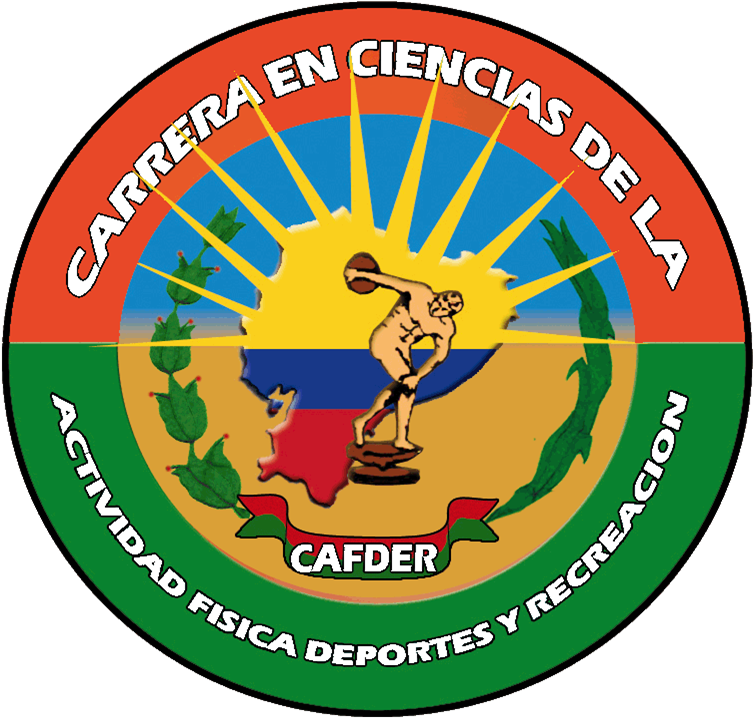 TÉCNICA DE CROL
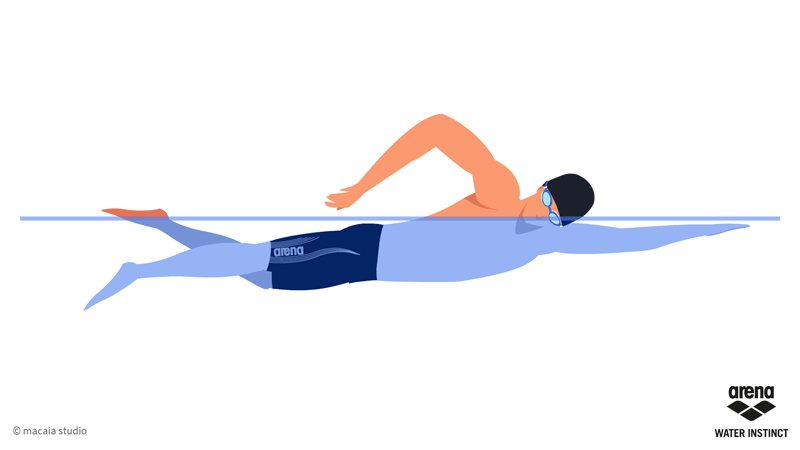 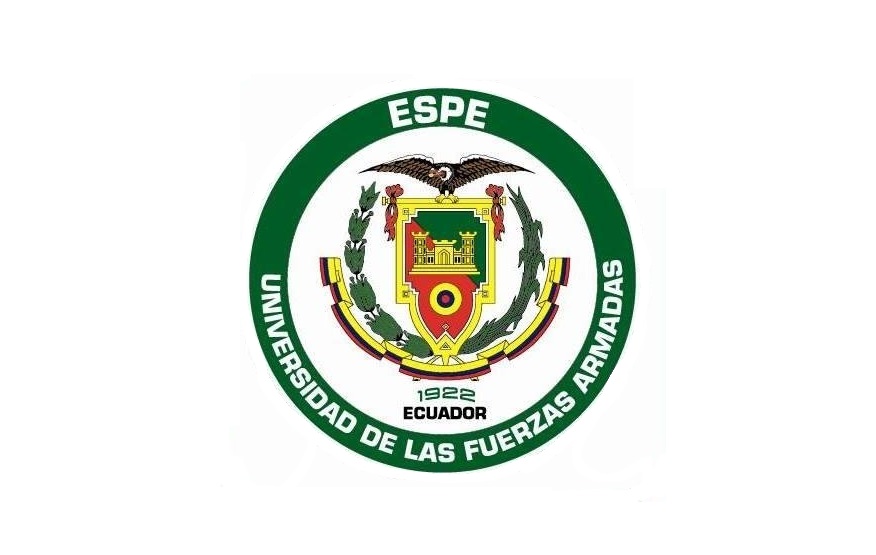 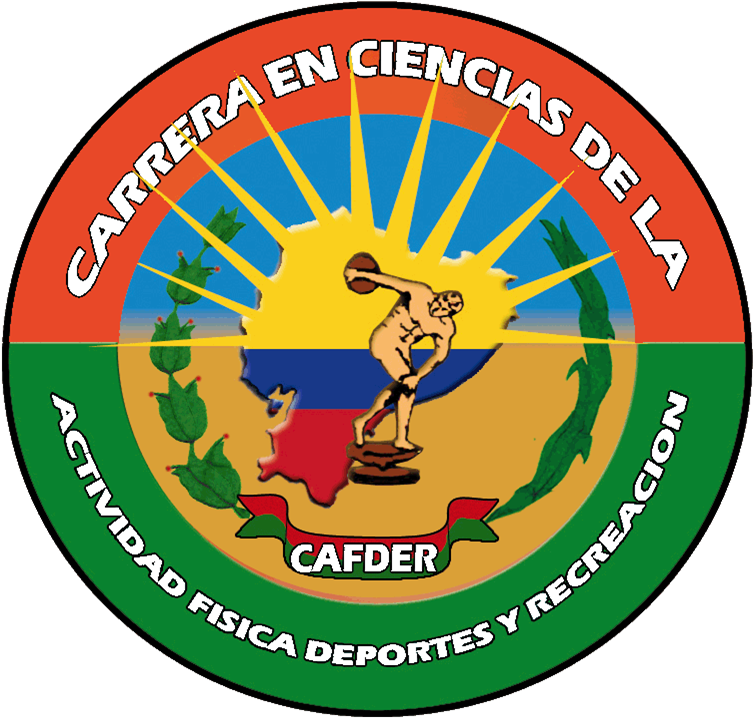 TÉCNICA DE CROL
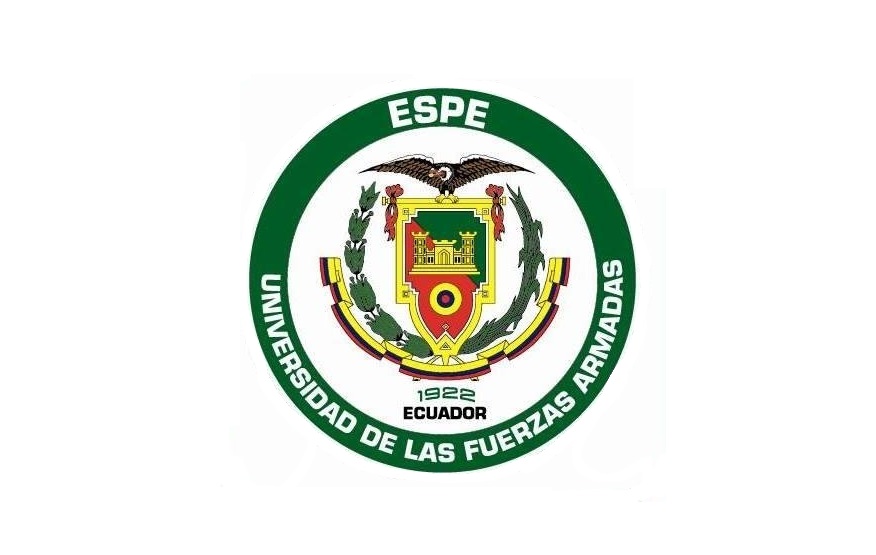 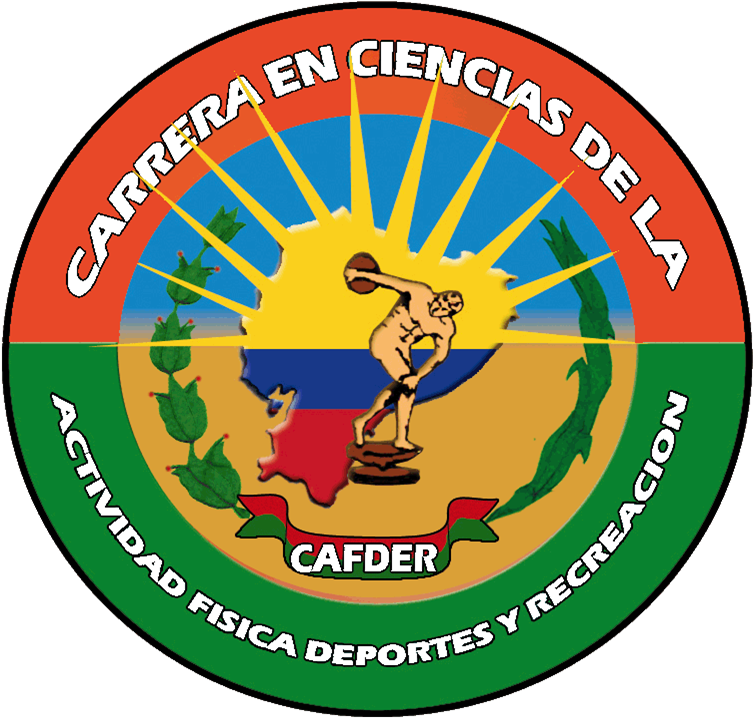 TÉCNICA DE CROLLas fases del viraje
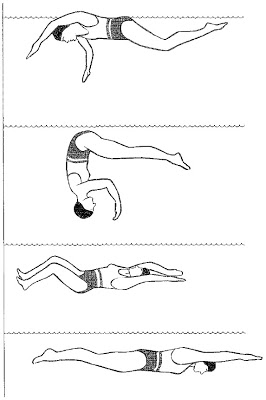 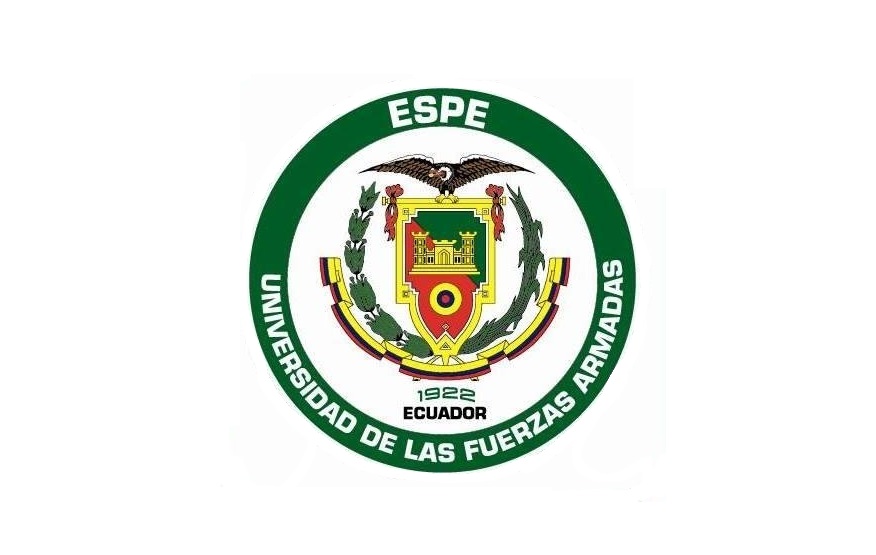 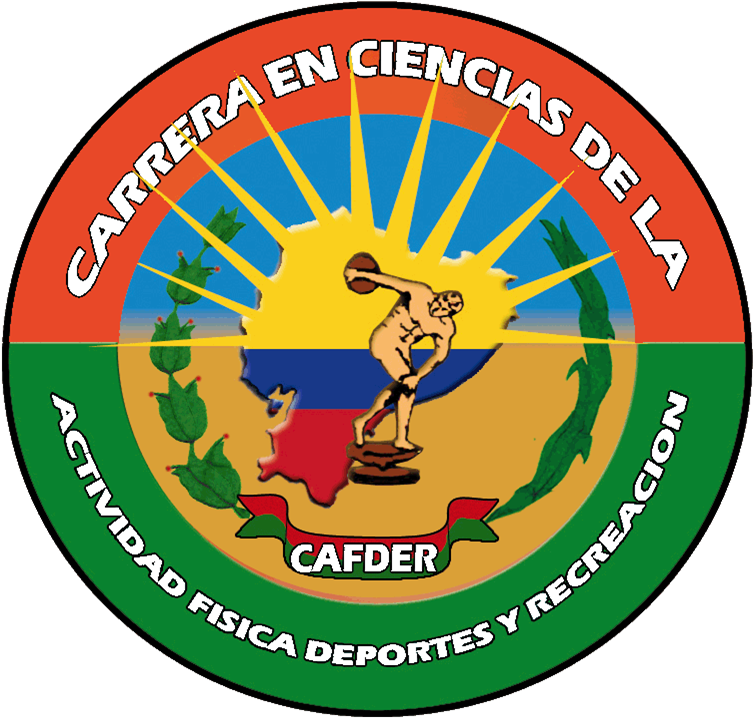 TÉCNICA DE CROLLas fases del viraje
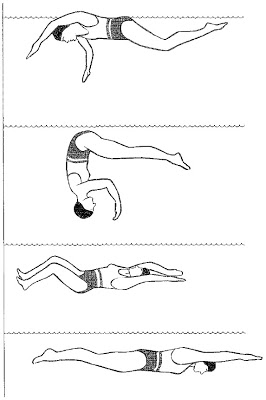 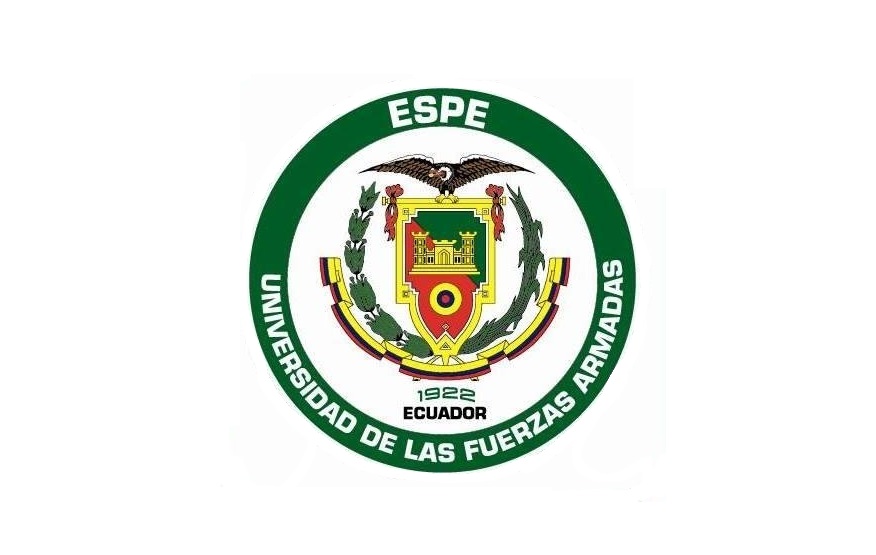 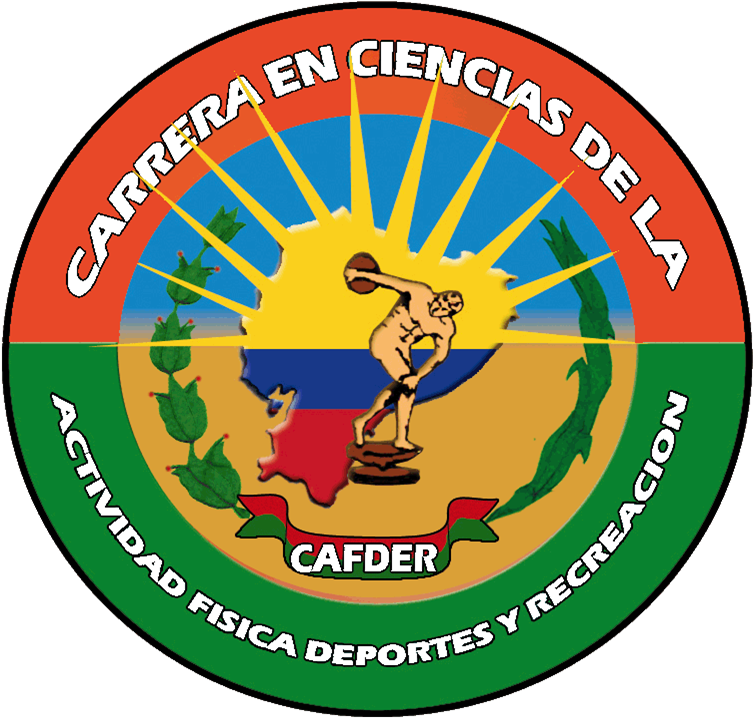 TÉCNICA DE ESPALDA
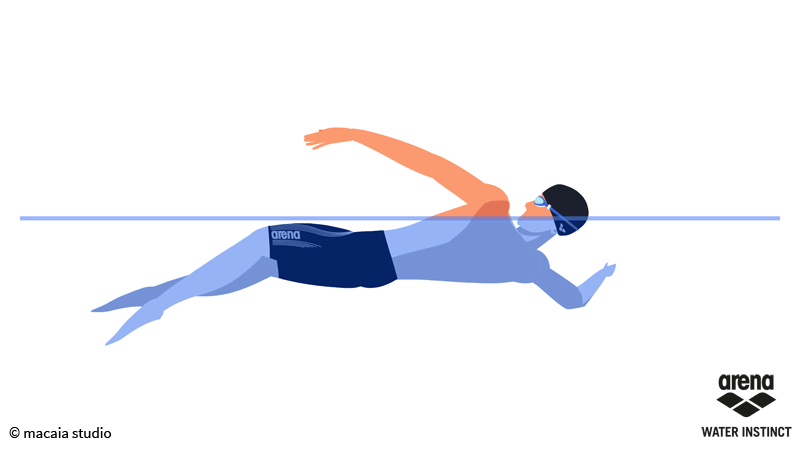 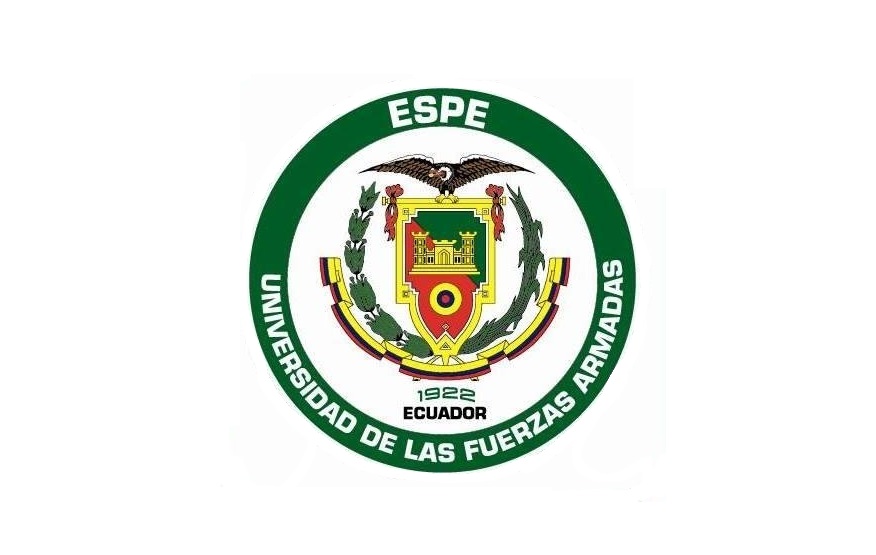 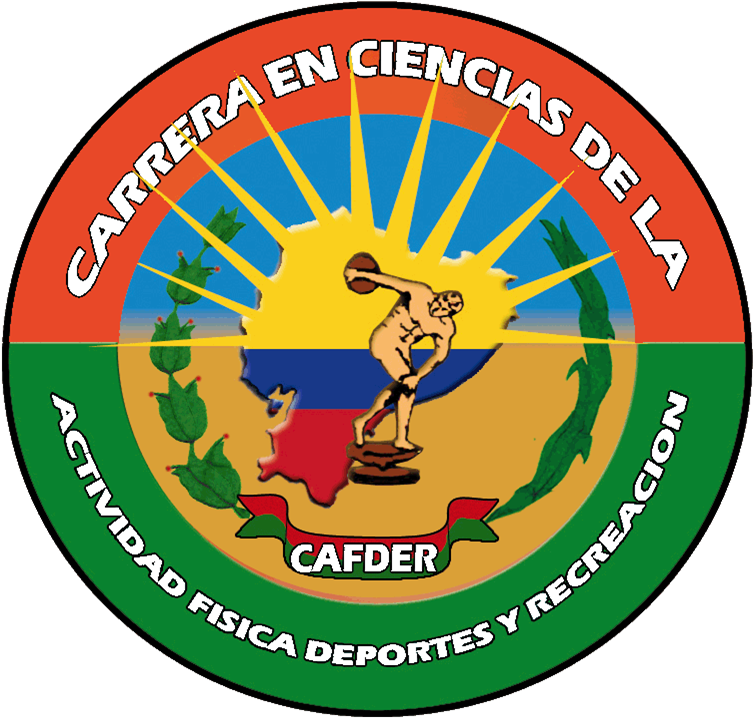 TÉCNICA DE ESPALDA
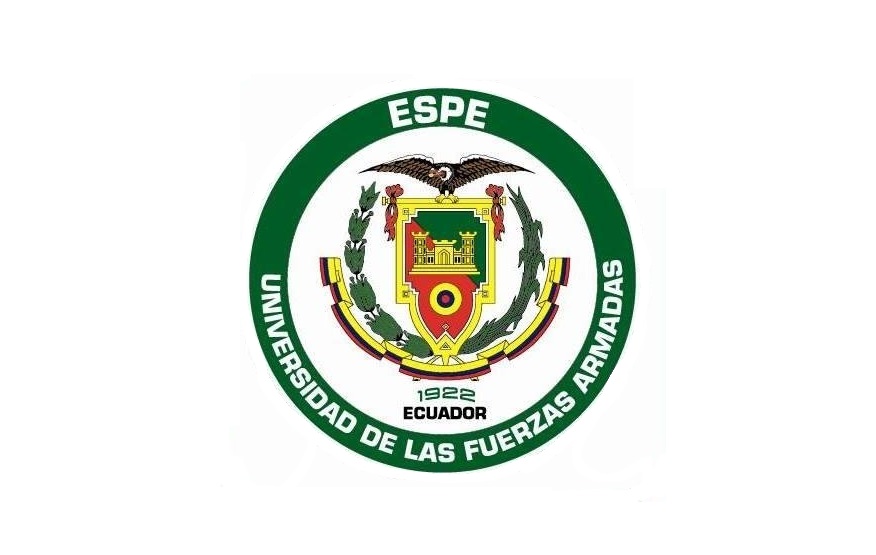 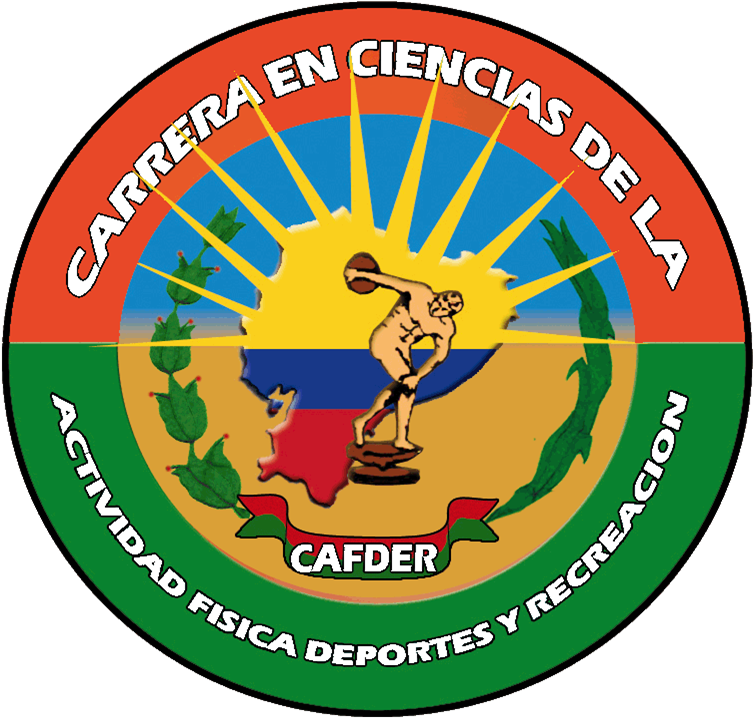 TÉCNICA DE ESPALDALas fases del viraje
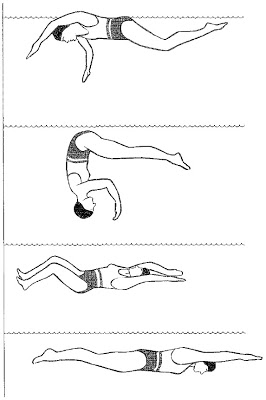 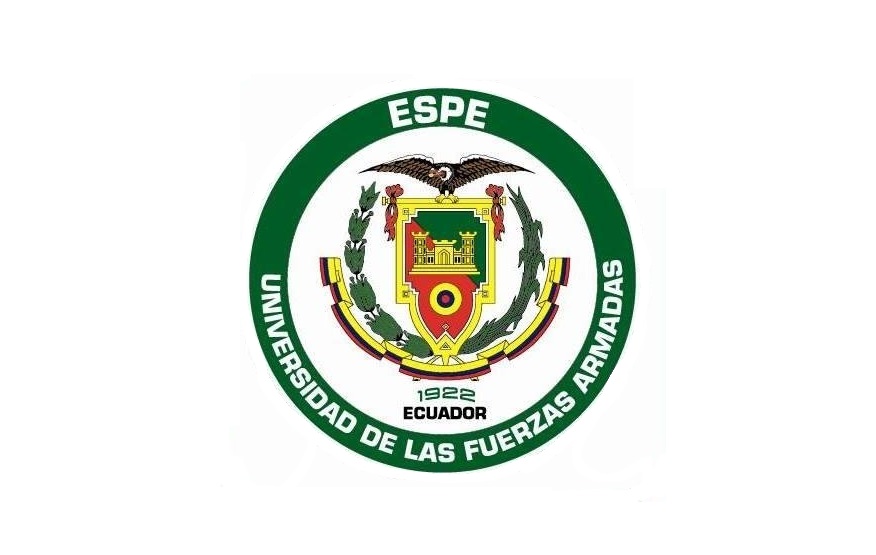 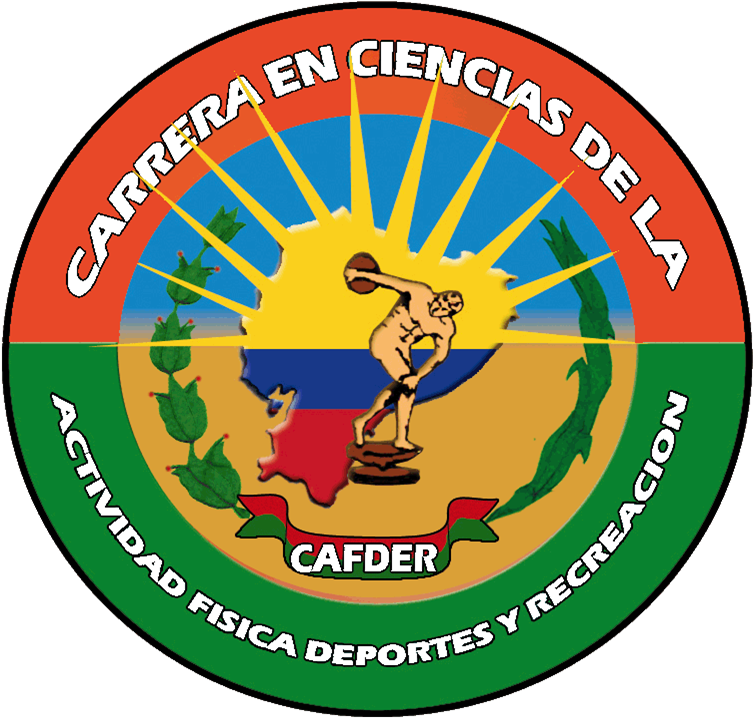 TÉCNICA DE ESPALDALas fases del viraje
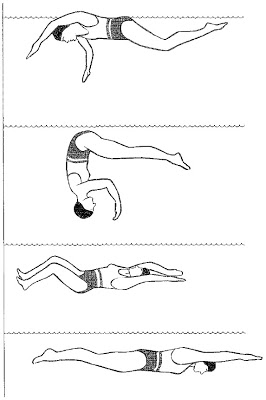 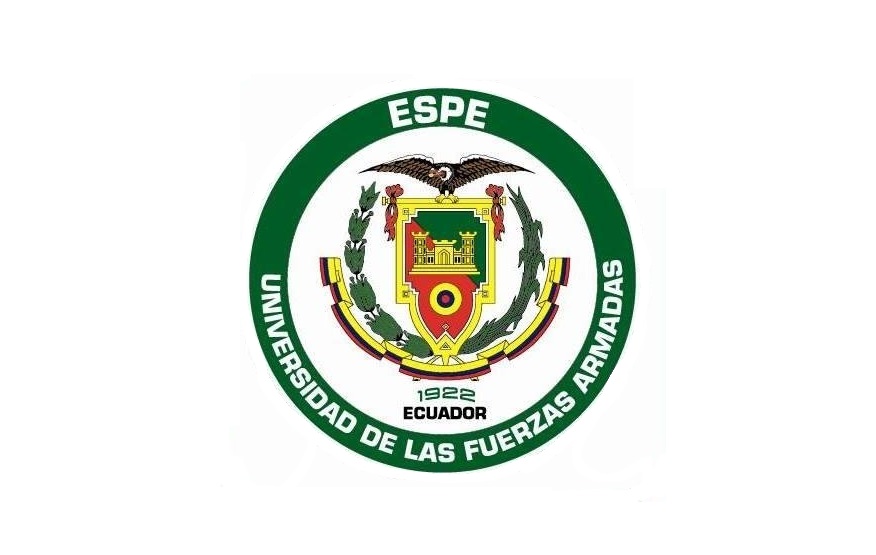 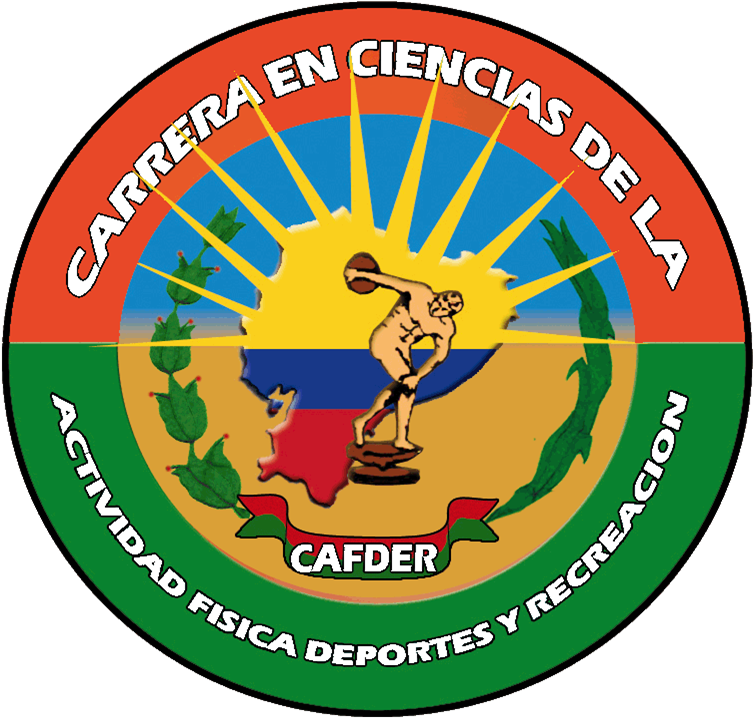 HIPÓTESIS DE INVESTIGACIÓN
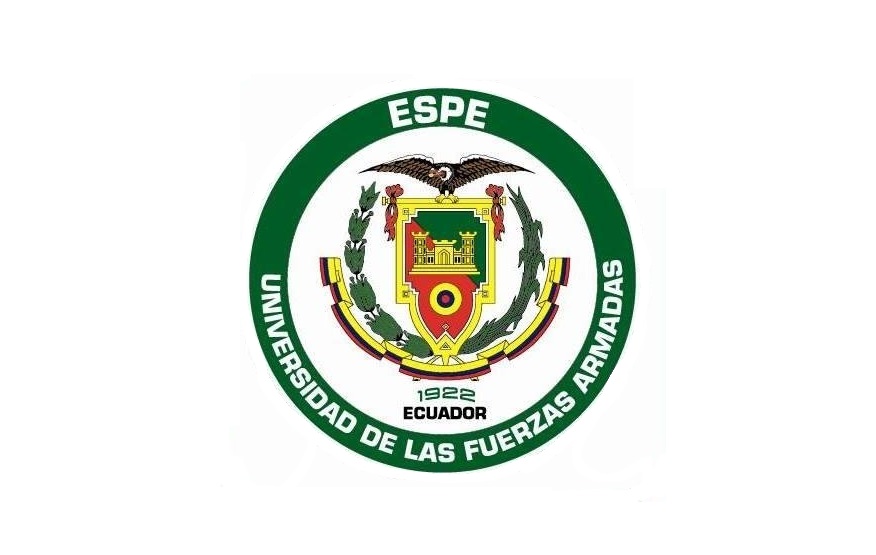 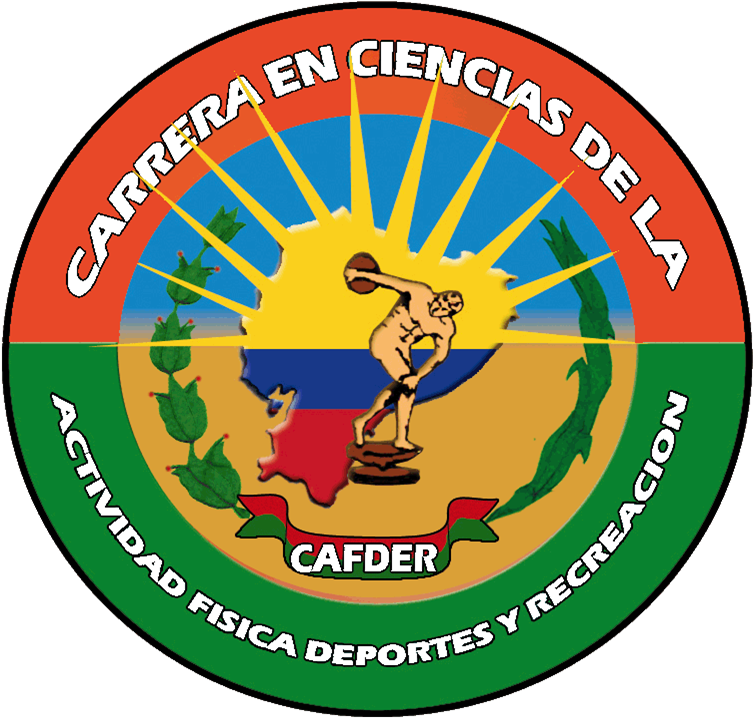 METODOLOGÍA DE LA INVESTIGACIÓN
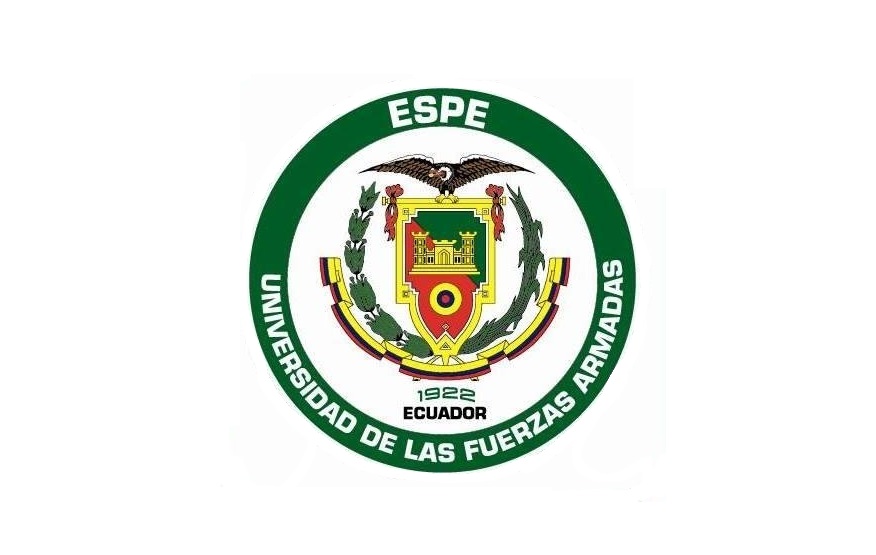 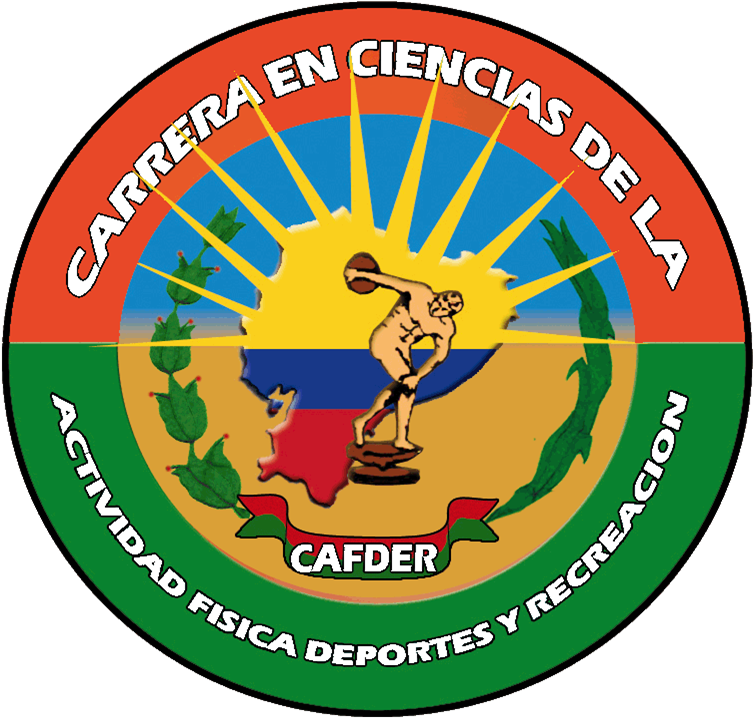 METODOLOGÍA DE LA INVESTIGACIÓN
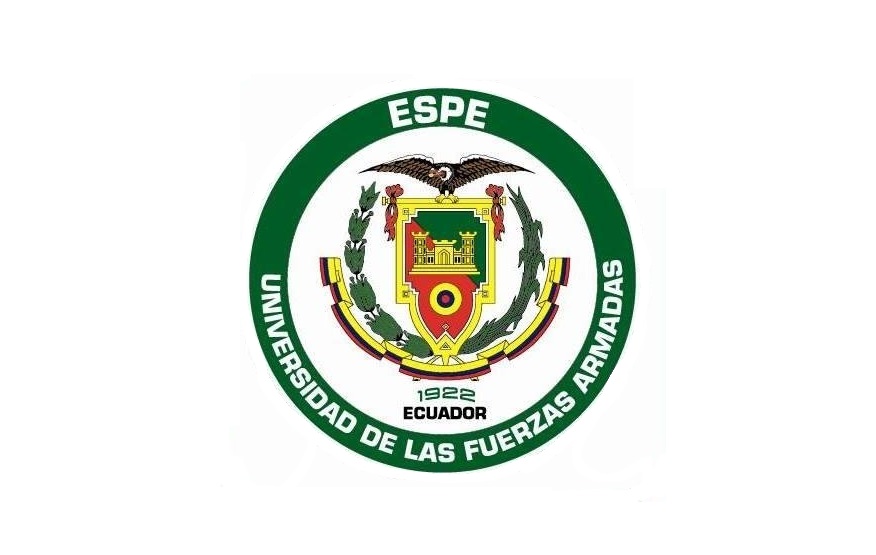 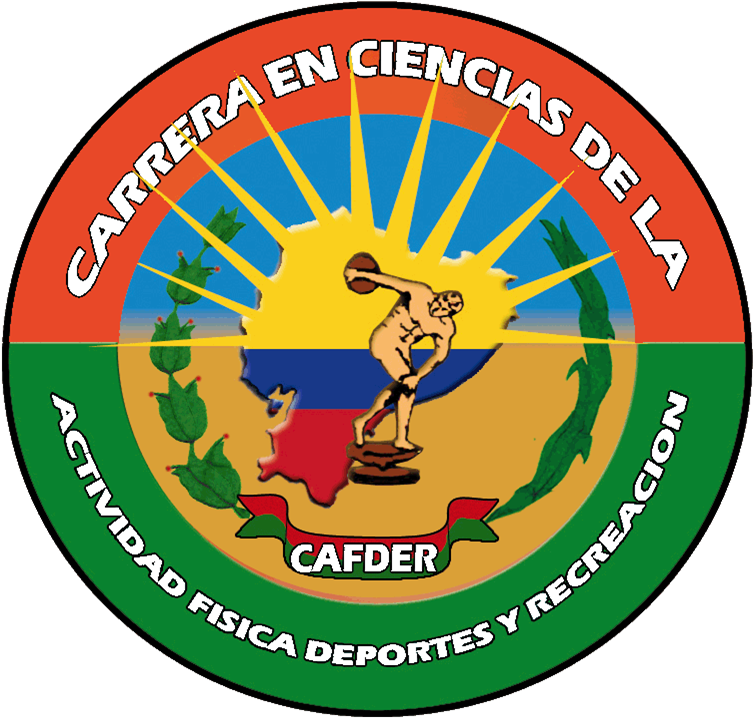 ANÁLISIS DE RESULTADOS
Resultados test vuelta olímpica libre agarre una mano 50 metros
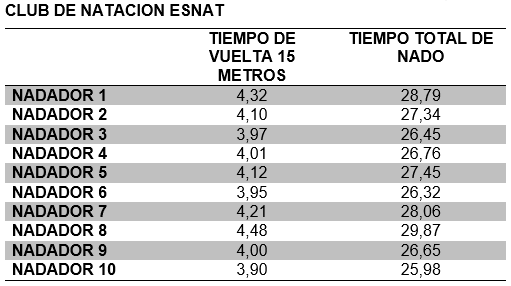 Estadísticos descriptivos
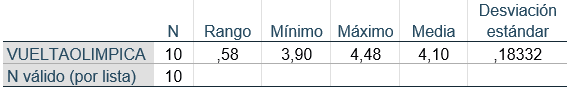 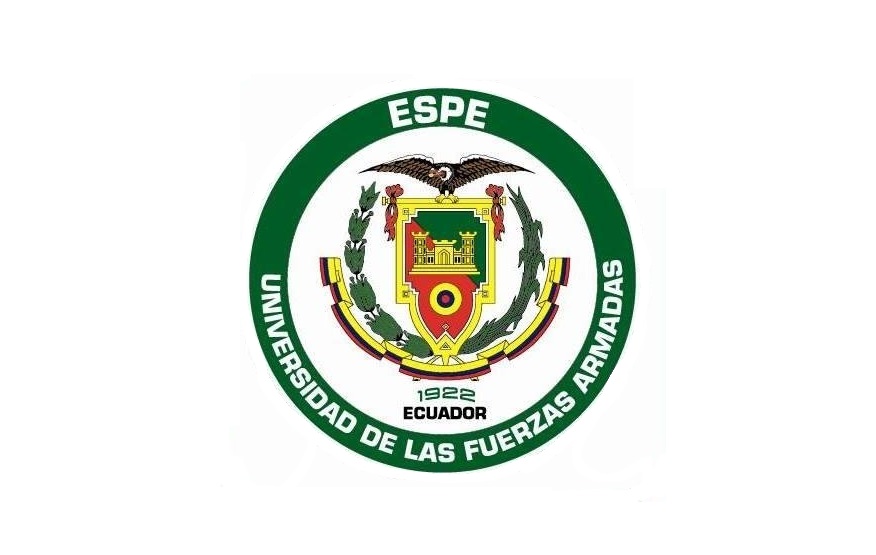 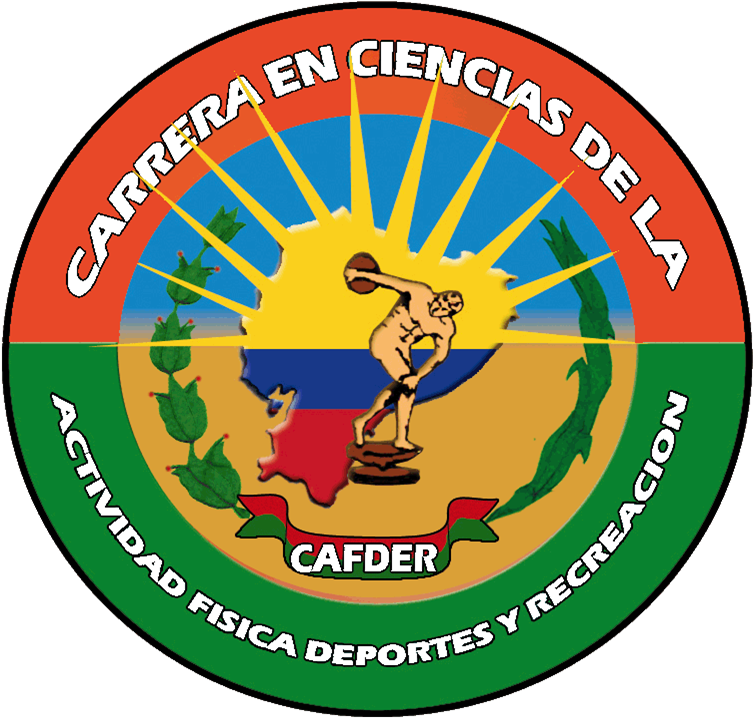 ANÁLISIS DE RESULTADOS
Resultados test vuelta olímpica libre agarre dos manos 50 metros
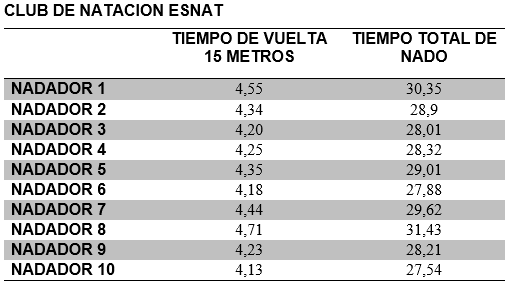 Estadísticos descriptivos
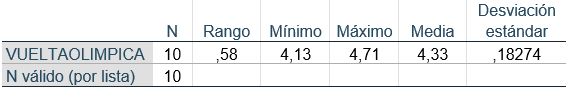 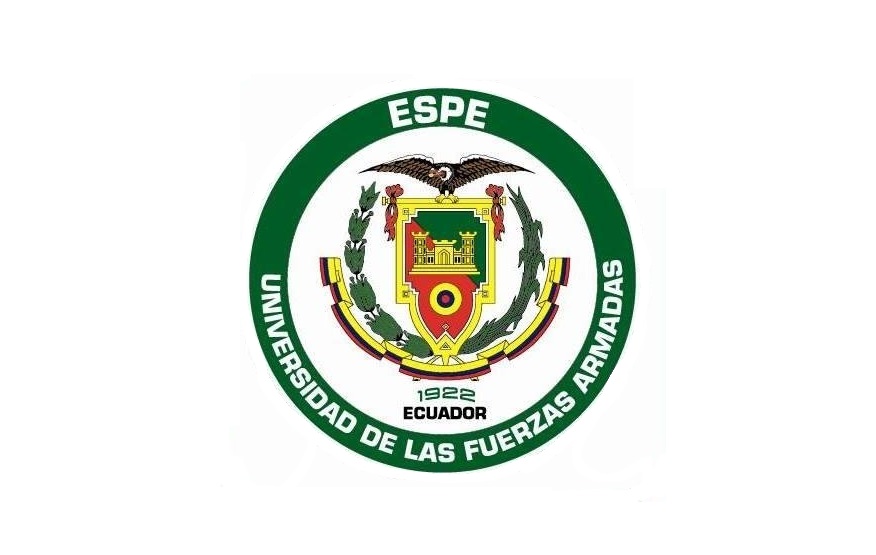 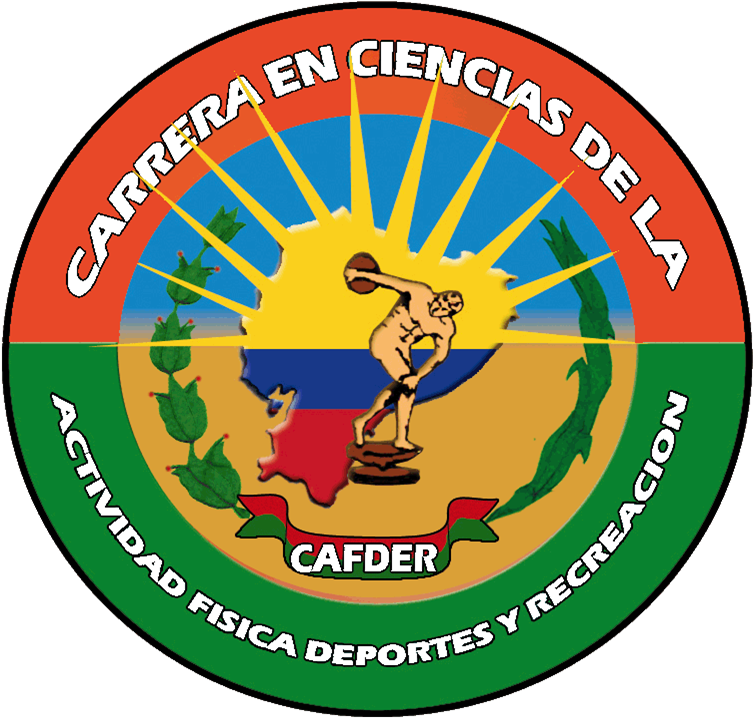 ANÁLISIS DE RESULTADOS
Resultados test vuelta olímpica libre agarre una mano 100 metros
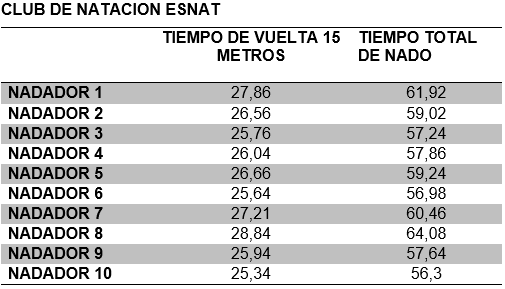 Estadísticos descriptivos
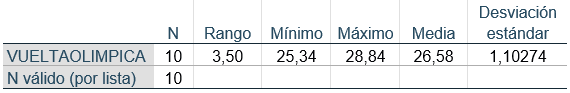 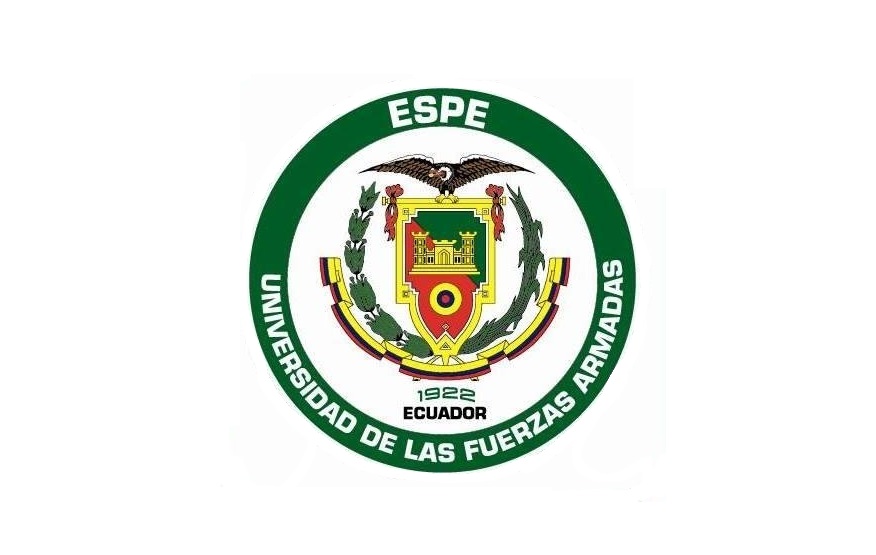 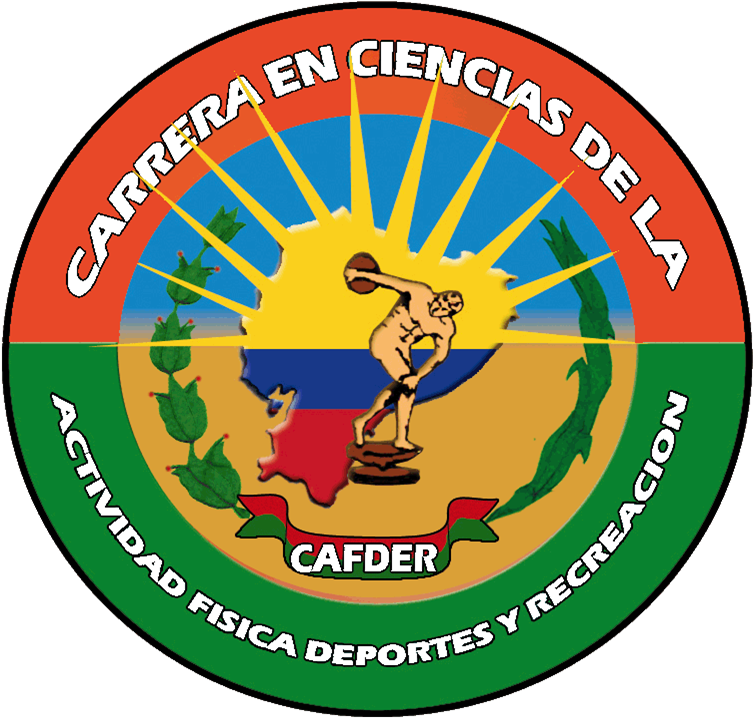 ANÁLISIS DE RESULTADOS
Resultados test vuelta olímpica libre agarre dos manos 100 metros
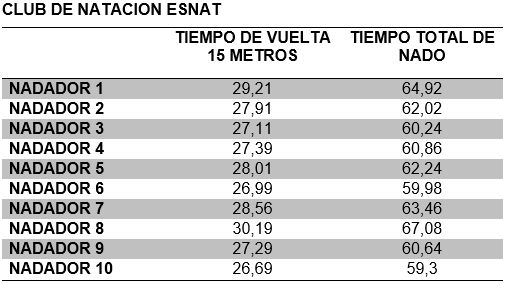 Estadísticos descriptivos
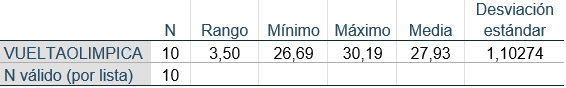 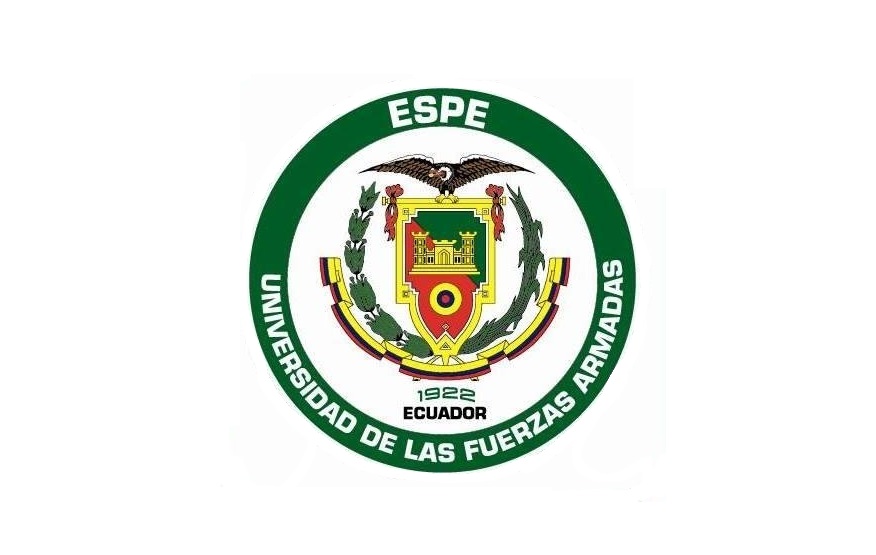 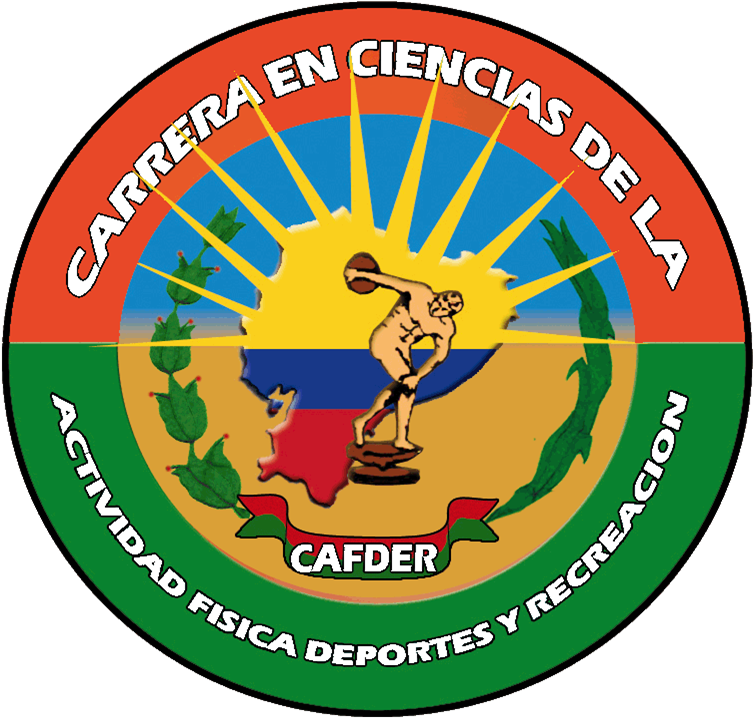 ANÁLISIS DE RESULTADOS
Resultados test vuelta olímpica espalda agarre una mano 50 metros
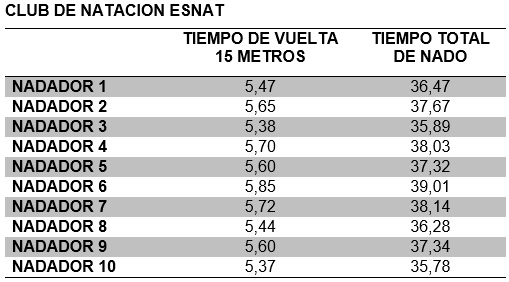 Estadísticos descriptivos
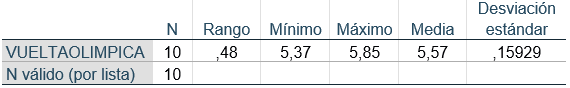 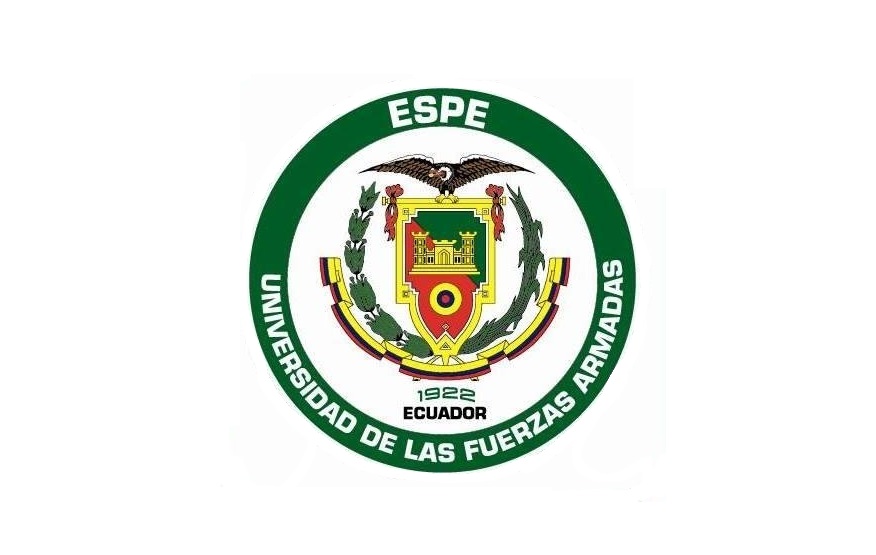 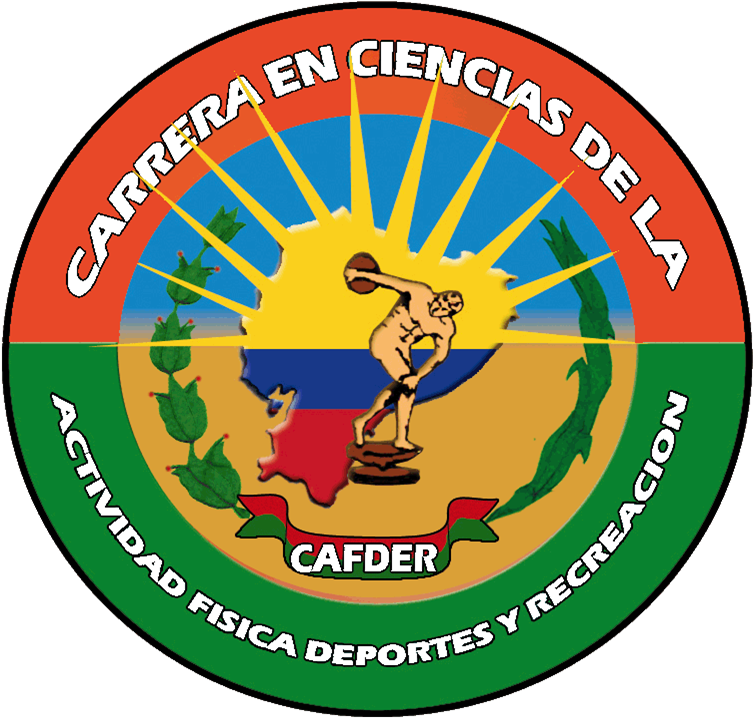 ANÁLISIS DE RESULTADOS
Resultados test vuelta olímpica espalda agarre dos manos 50 metros
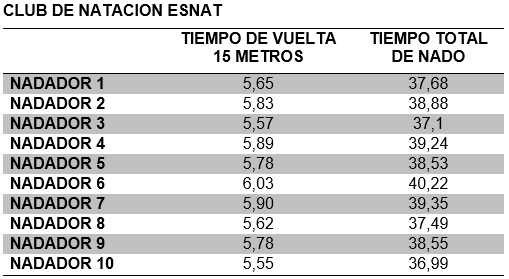 Estadísticos descriptivos
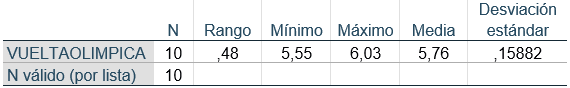 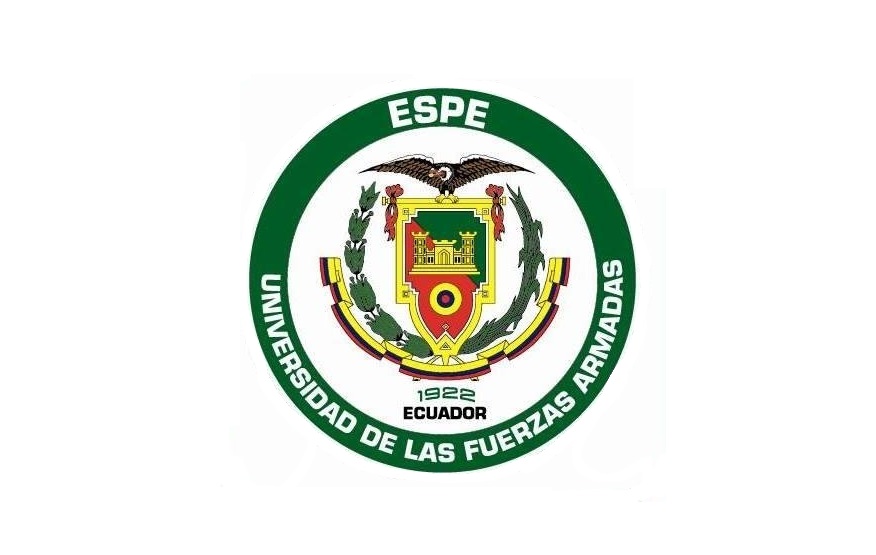 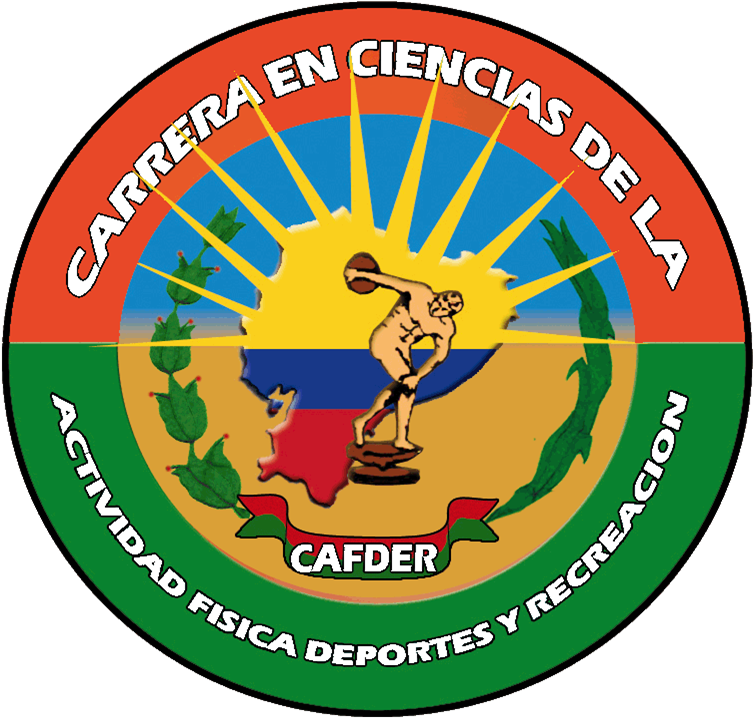 ANÁLISIS DE RESULTADOS
Resultados test vuelta olímpica espalda agarre una mano 100 metros
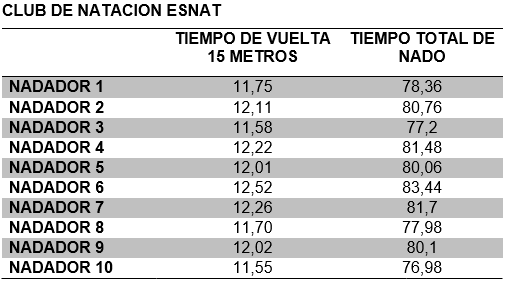 Estadísticos descriptivos
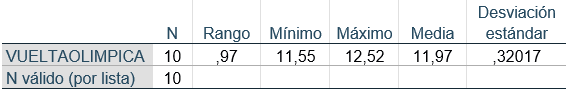 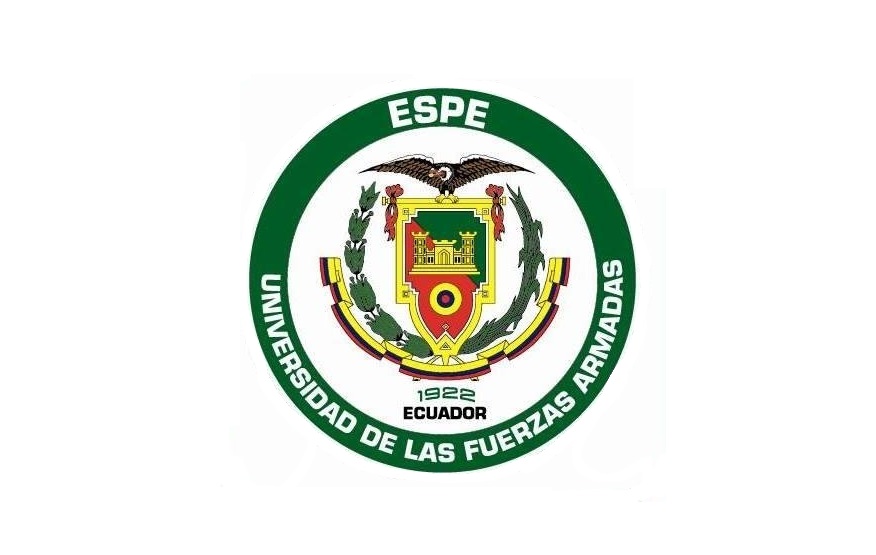 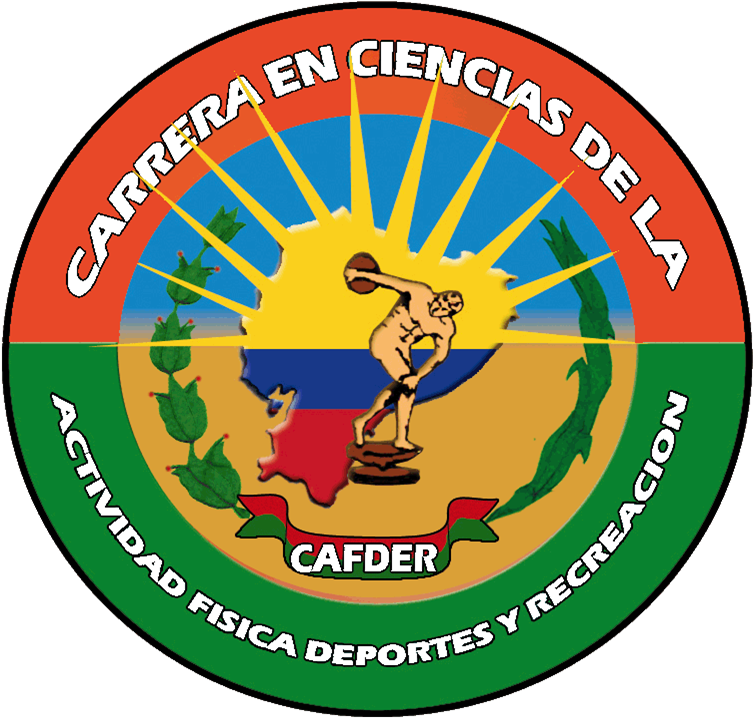 ANÁLISIS DE RESULTADOS
Resultados test vuelta olímpica espalda agarre dos manos 100 metros
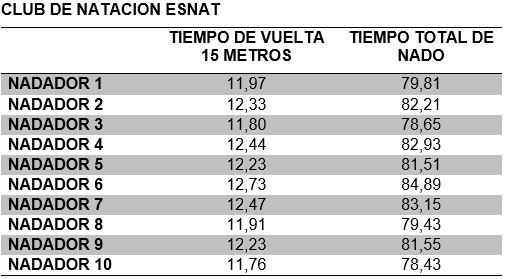 Estadísticos descriptivos
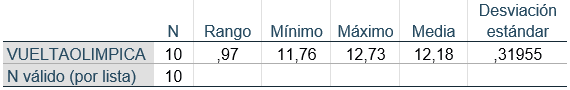 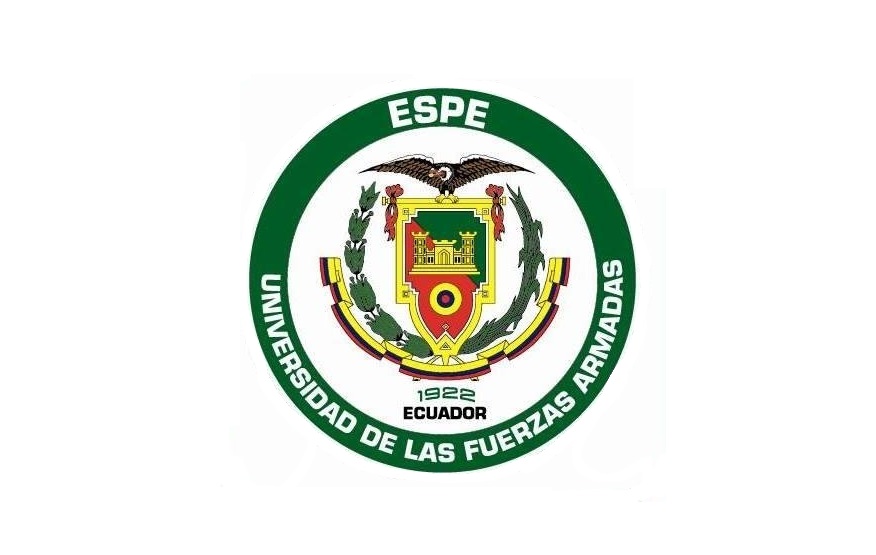 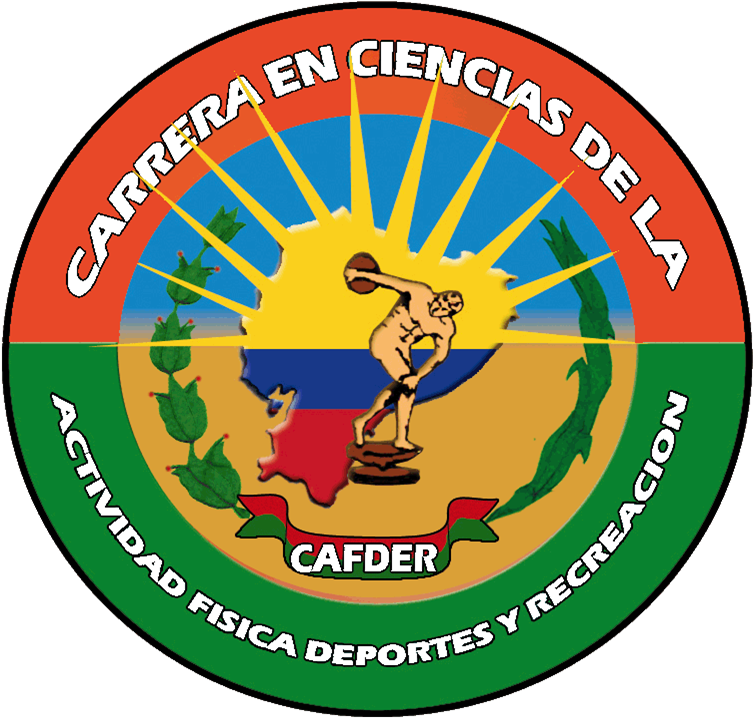 COMPARACIÓN VUELTA OLÍMPICA AGARRE CON UNA MANO Y AGARRE CON DOS MANOS
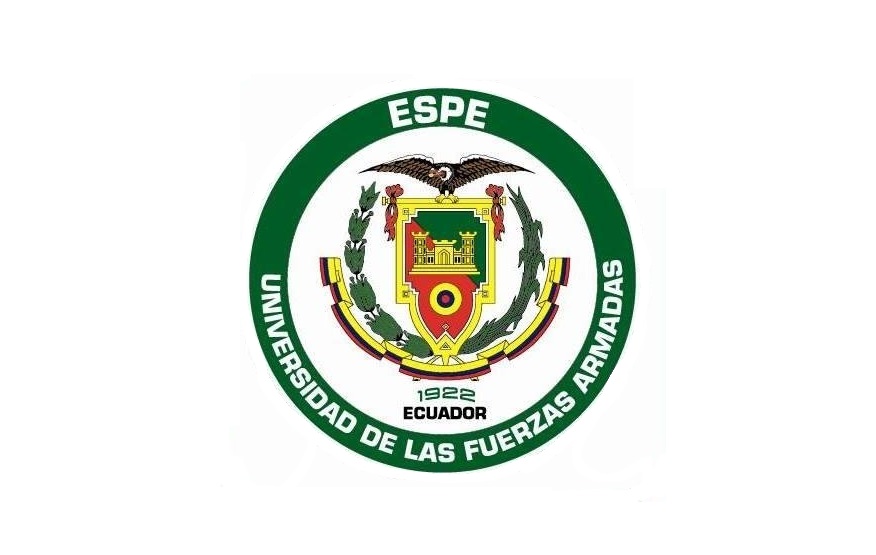 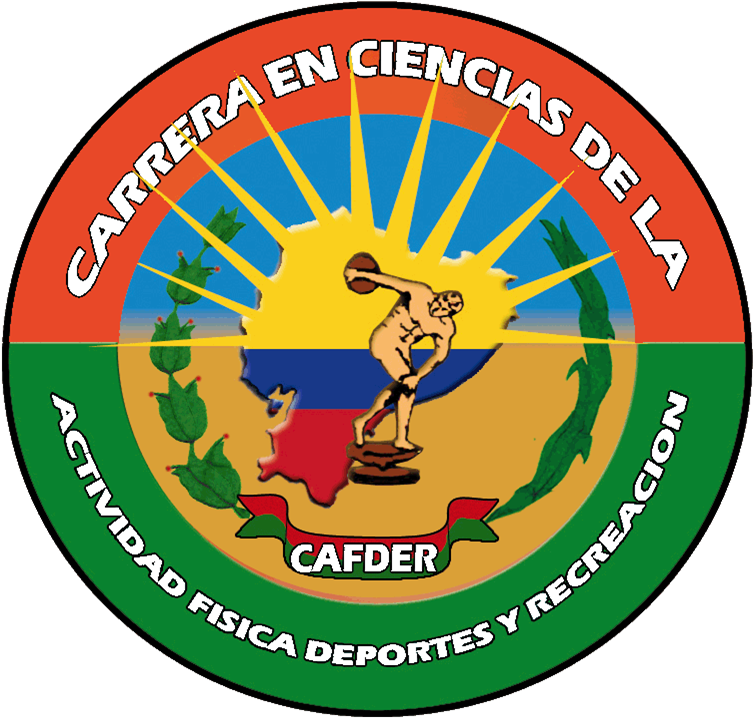 ANÁLISIS DE RESULTADOS
Resultados comparación vuelta olímpica agarre con una mano y agarre con dos manos 50 metros libre
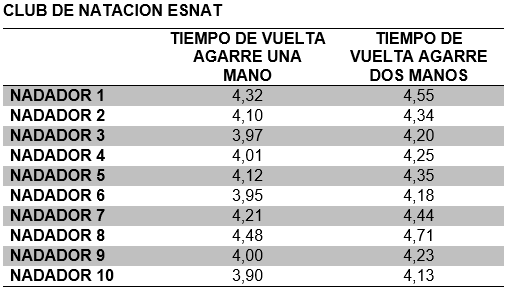 Estadísticos descriptivos
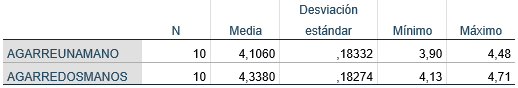 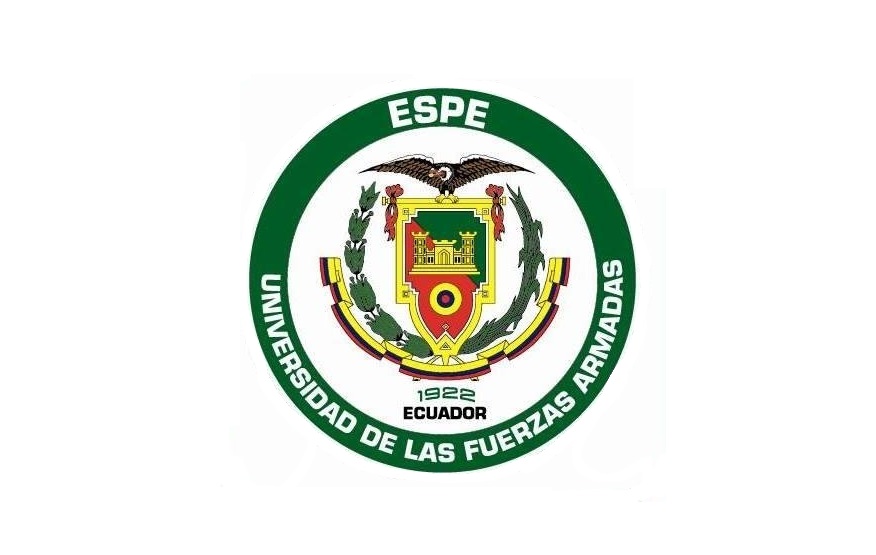 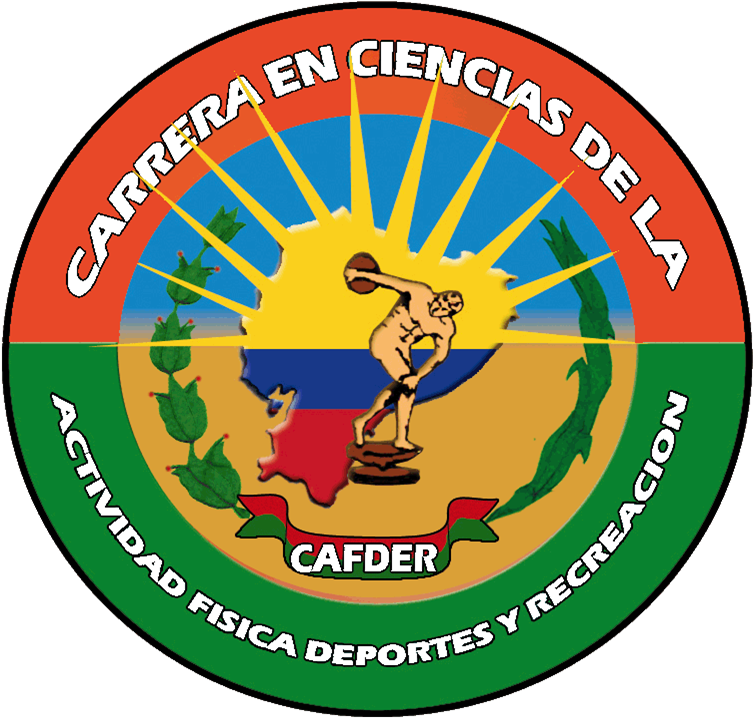 ANÁLISIS DE RESULTADOS
Prueba de rangos con signo de Wilcoxon
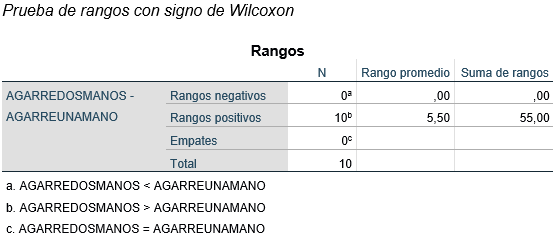 Estadísticos de prueba
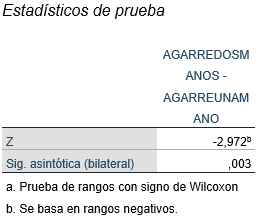 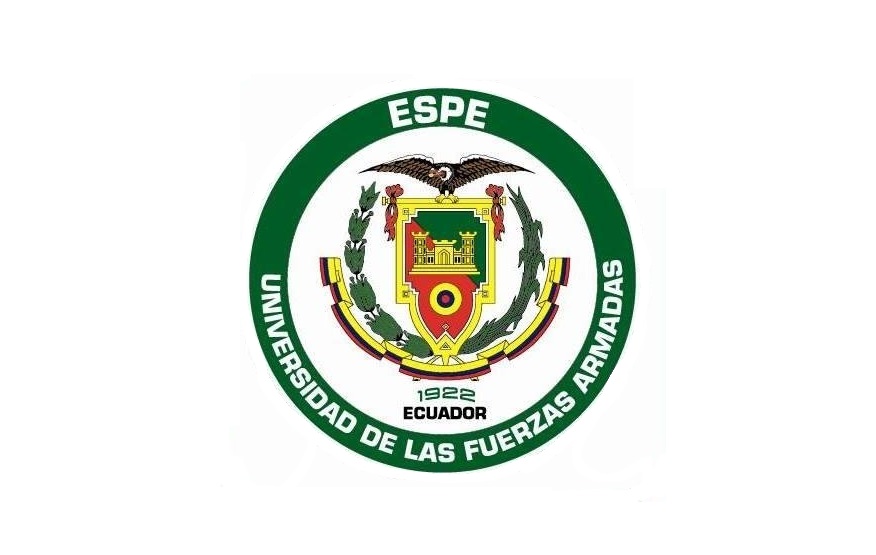 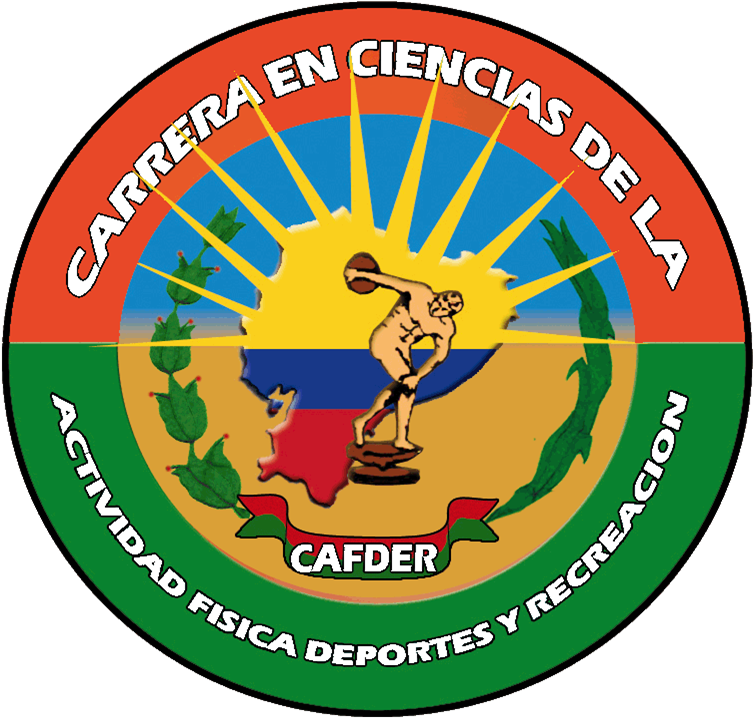 ANÁLISIS DE RESULTADOS
Comparación vuelta olímpica agarre con una mano y agarre con dos manos 100 metros libre
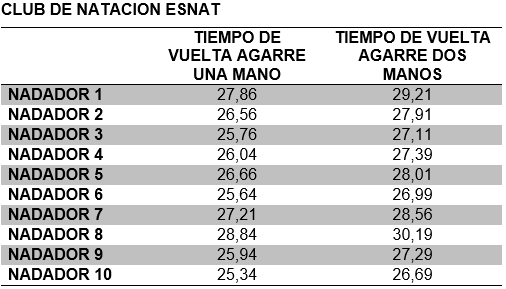 Estadísticos descriptivos
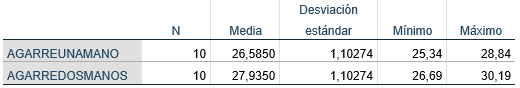 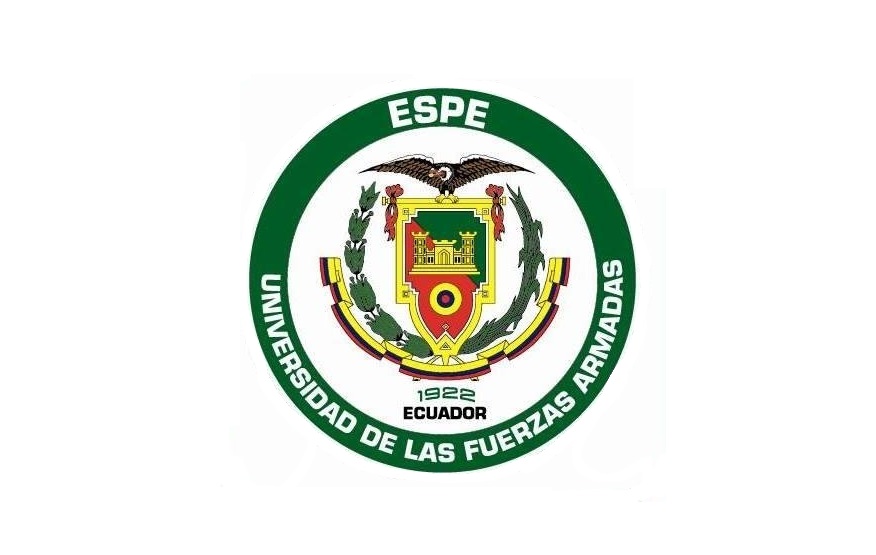 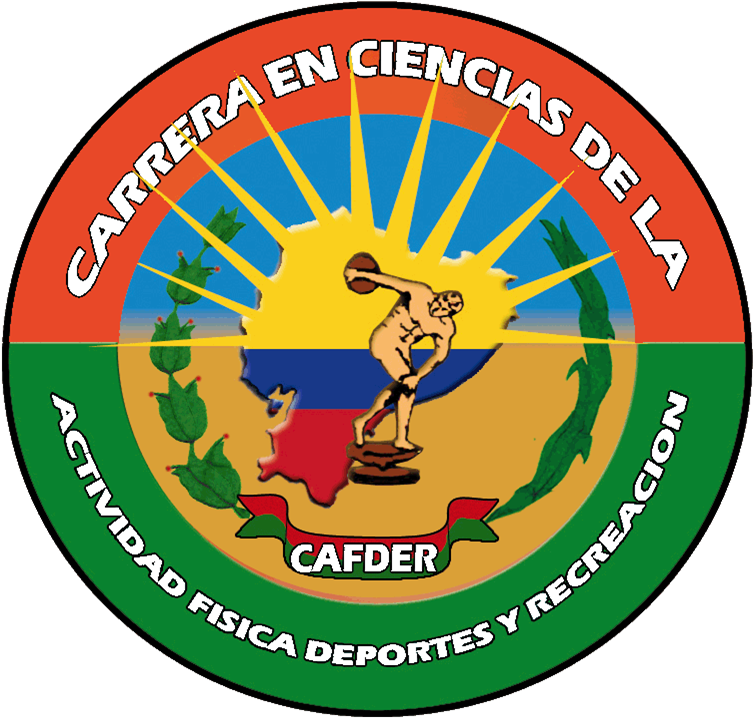 ANÁLISIS DE RESULTADOS
Prueba de rangos con signo de Wilcoxon
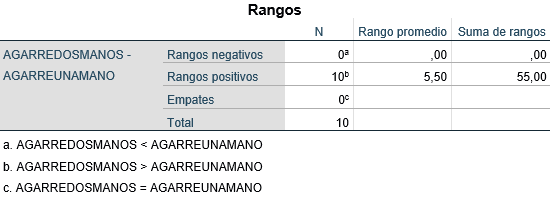 Estadísticos de prueba
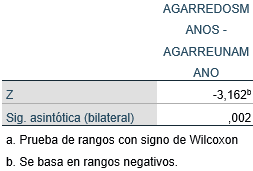 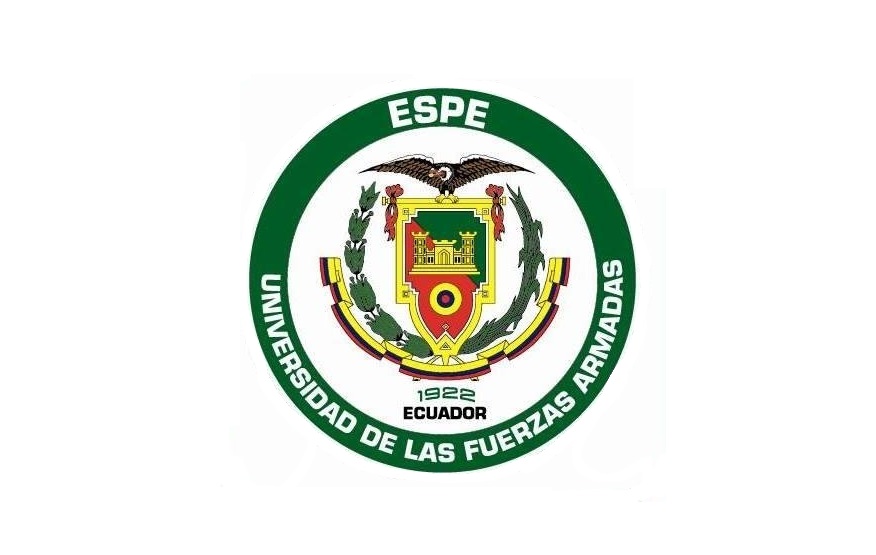 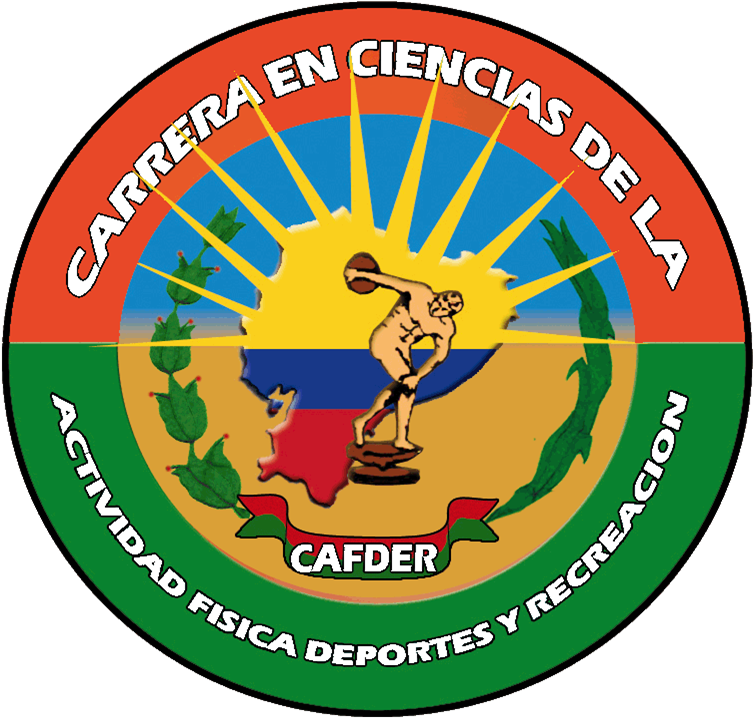 ANÁLISIS DE RESULTADOS
Comparación vuelta olímpica agarre con una mano y agarre con dos manos 50 metros espalda
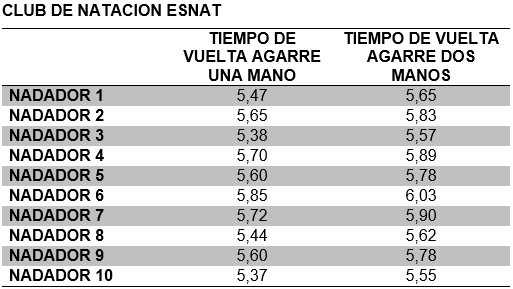 Estadísticos descriptivos
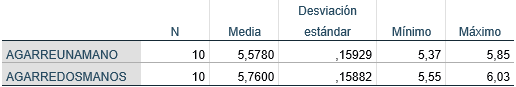 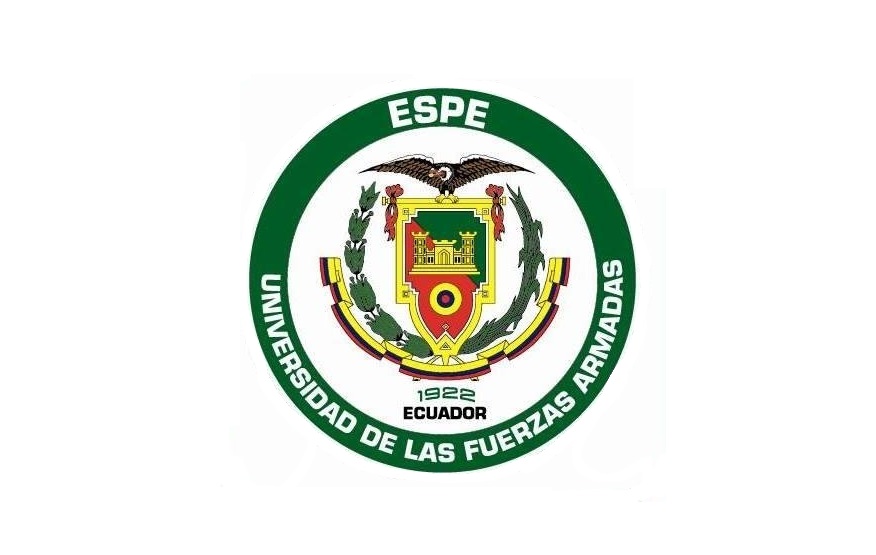 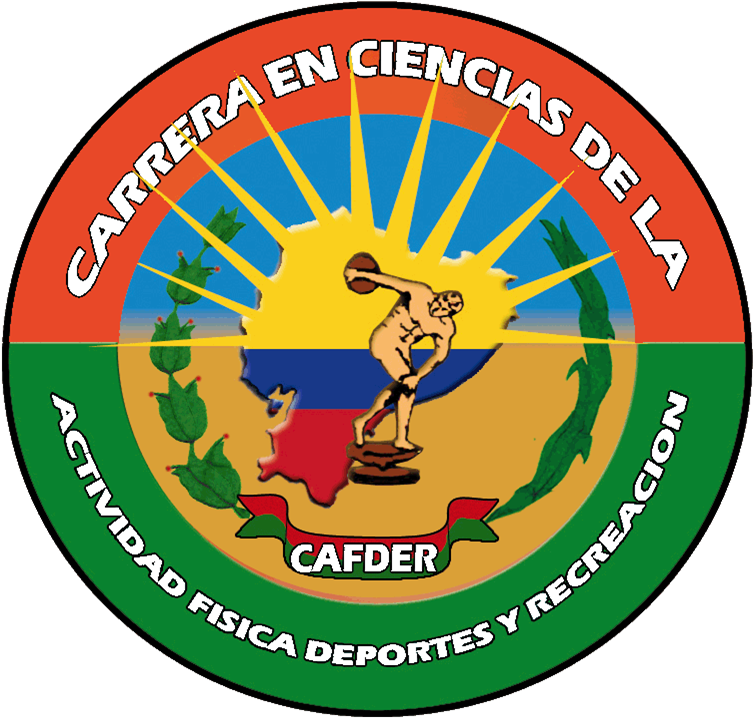 ANÁLISIS DE RESULTADOS
Prueba de rangos con signo de Wilcoxon
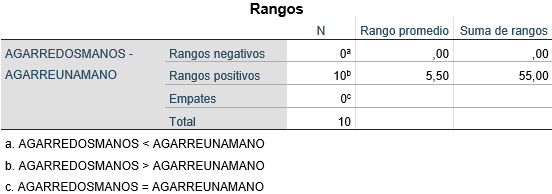 Estadísticos de prueba
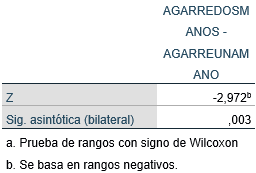 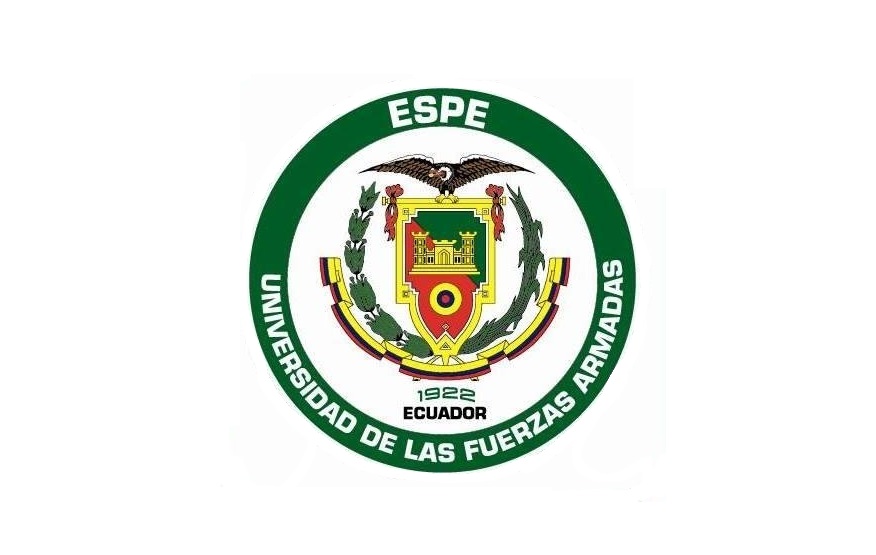 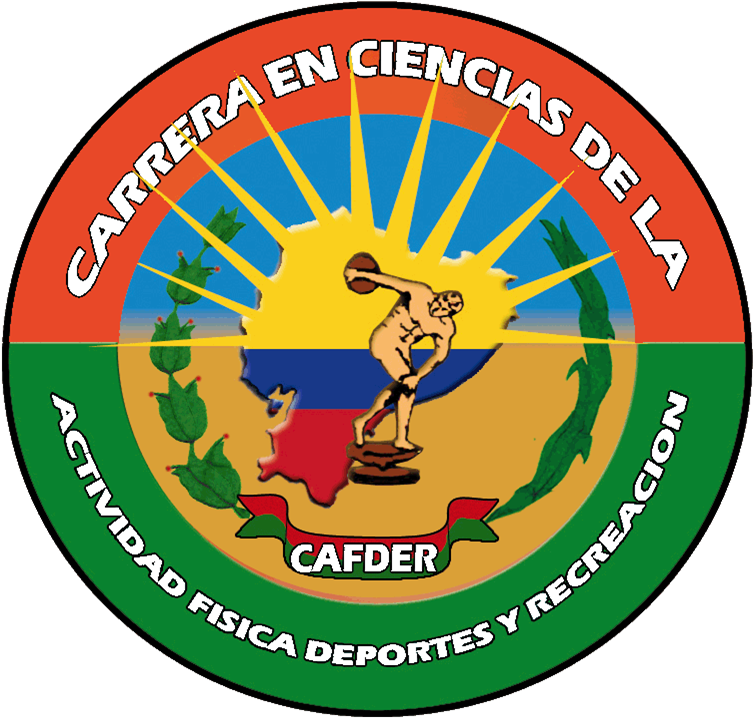 ANÁLISIS DE RESULTADOS
Resultados comparación vuelta olímpica agarre con una mano y agarre con dos manos 100 metros espalda
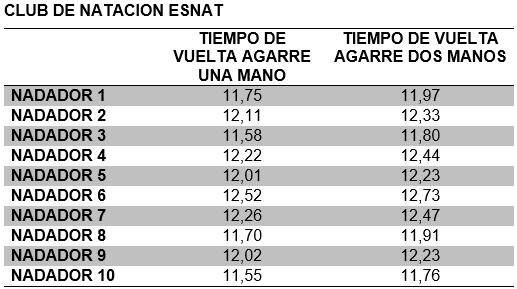 Estadísticos descriptivos
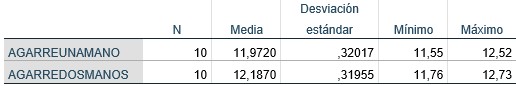 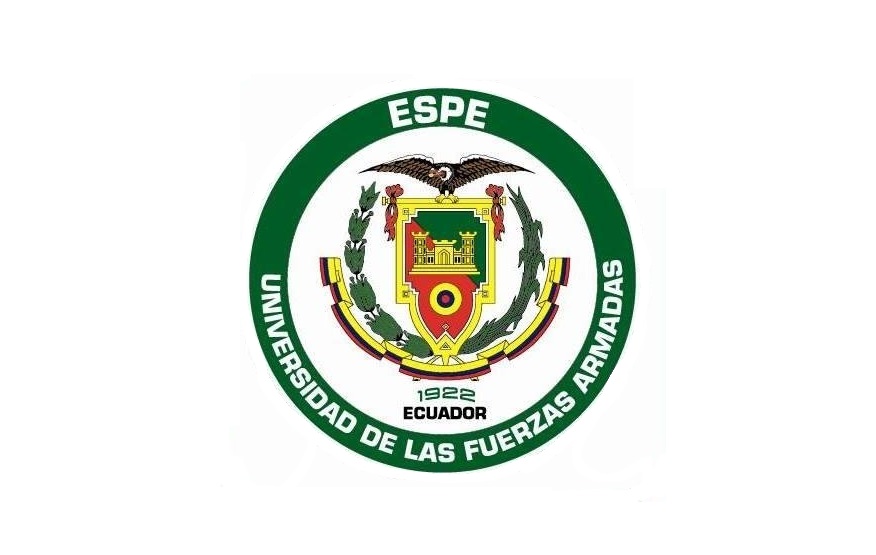 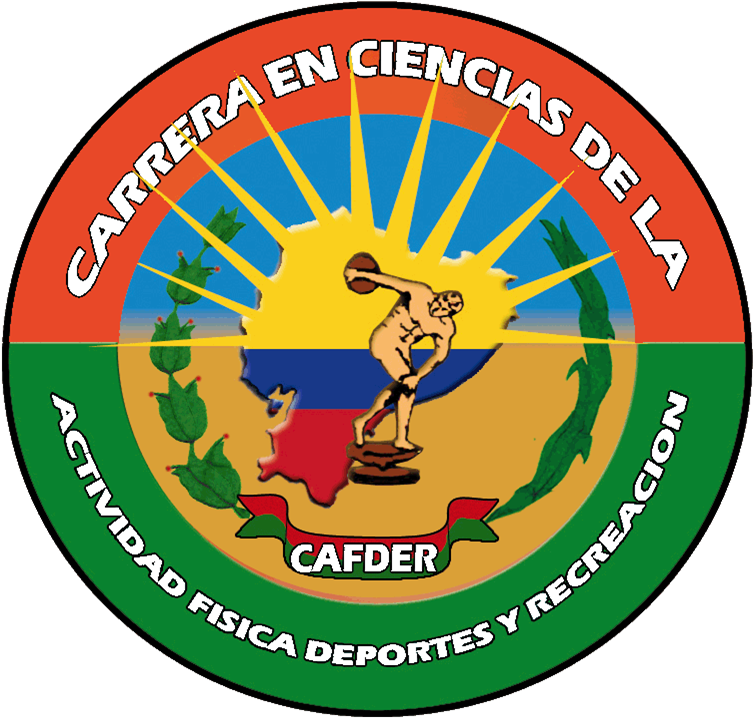 ANÁLISIS DE RESULTADOS
Prueba de rangos con signo de Wilcoxon
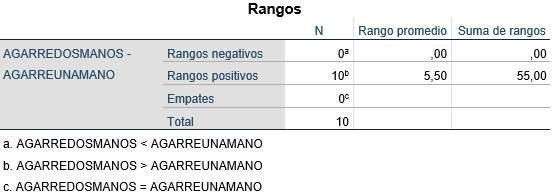 Estadísticos de prueba
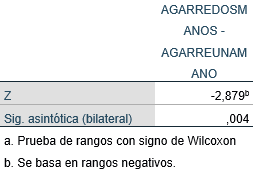 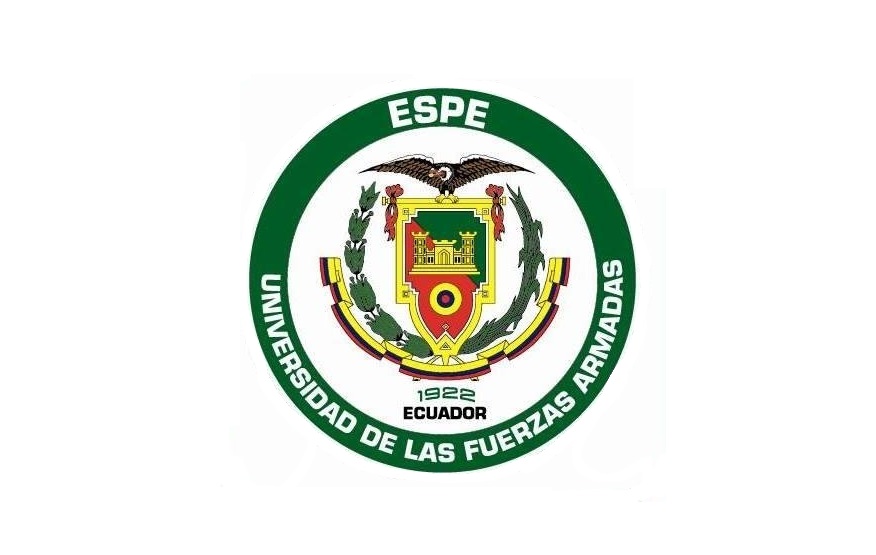 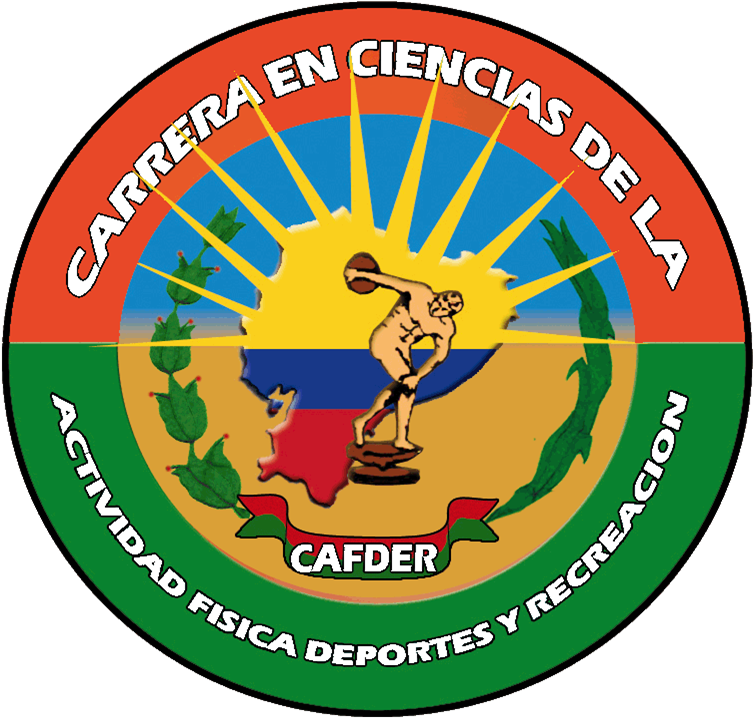 CONCLUSIONES
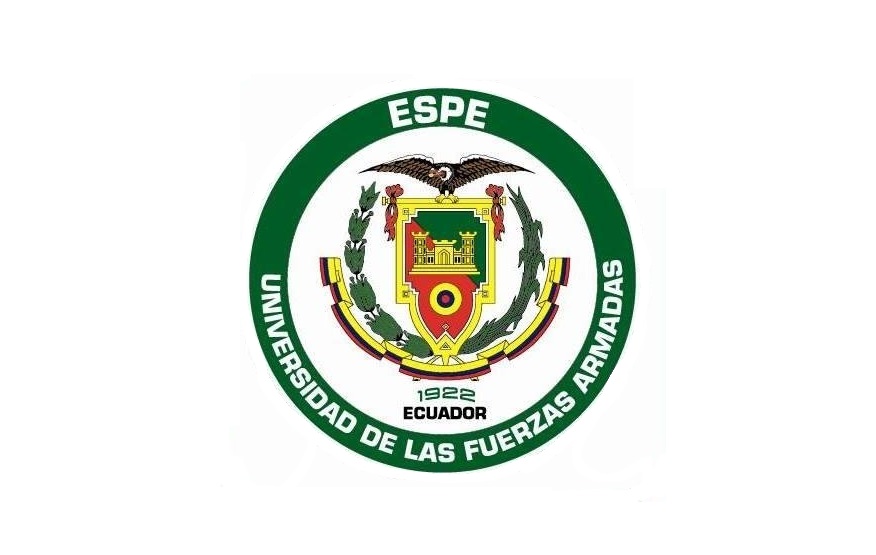 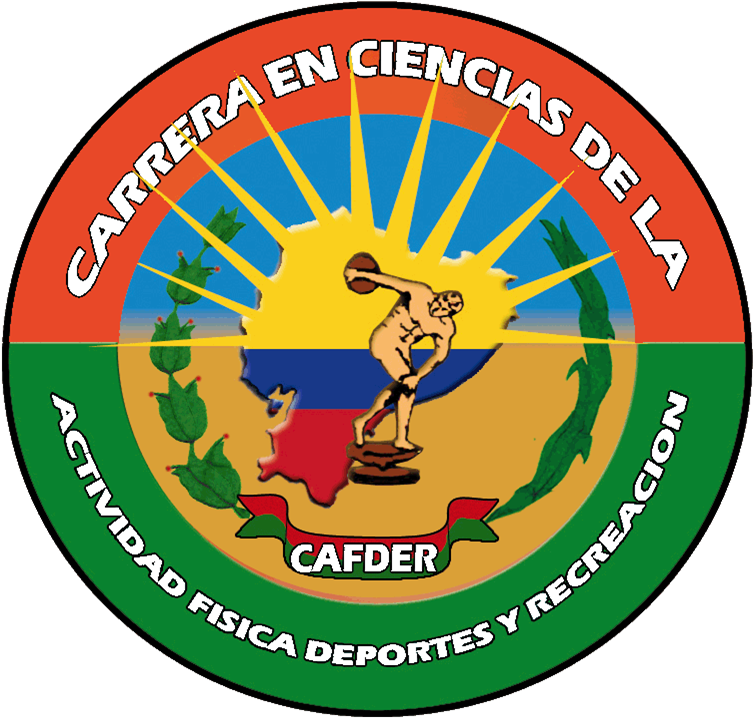 CONCLUSIONES
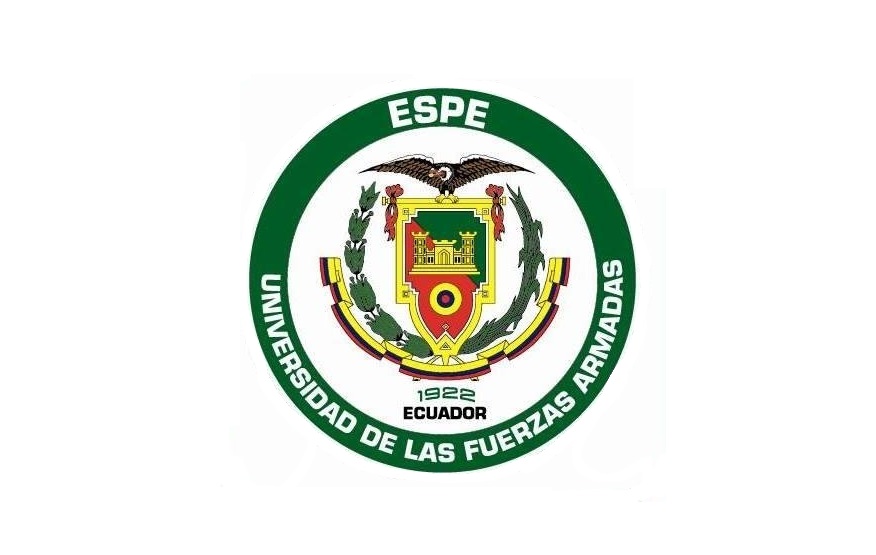 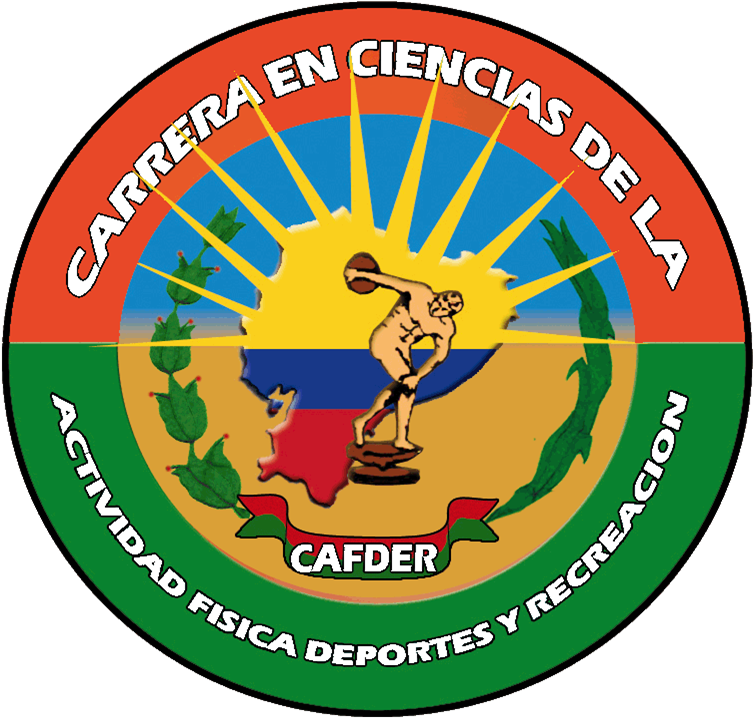 RECOMENDACIONES
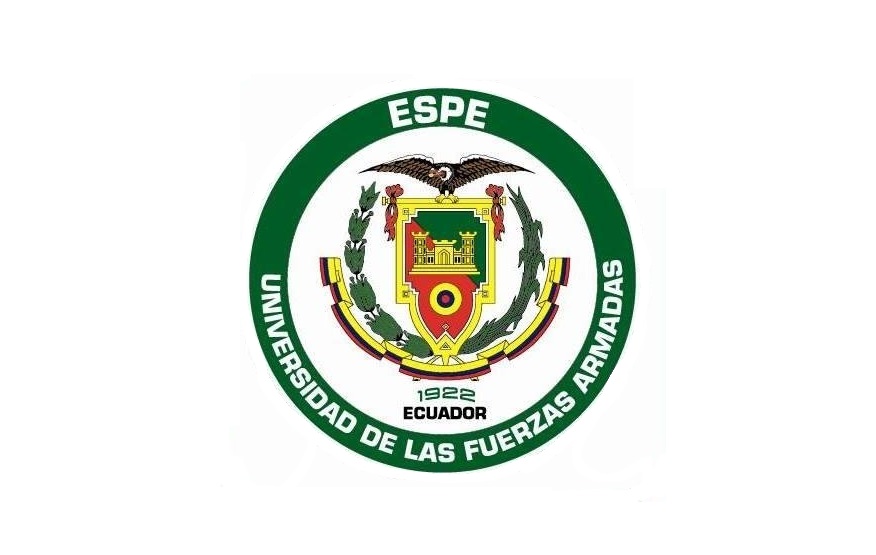 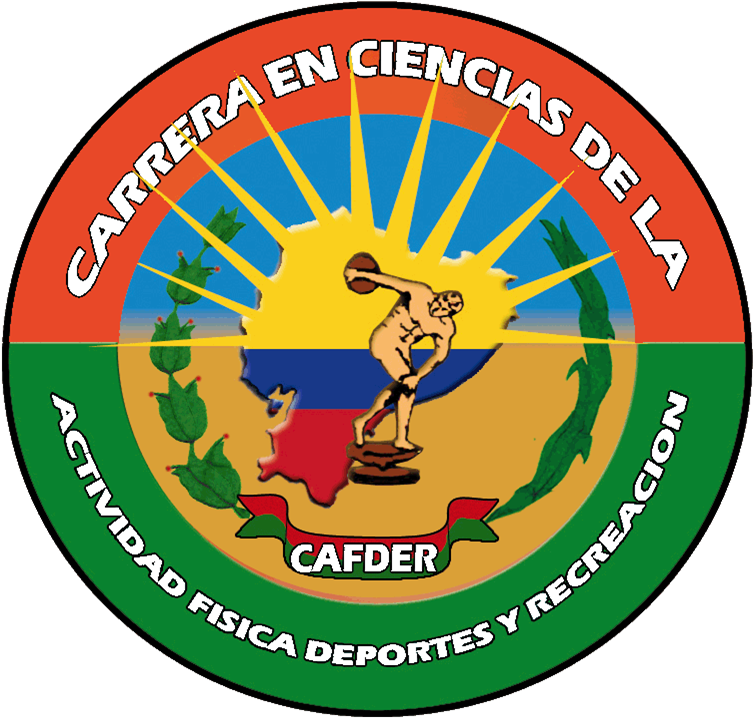 BIBLIOGRAFÍA
Arellano, R. (1990). Natación. Madrid: Izquierdo, S.A.
Bjorn, E. (2000). Manual de las Ciencias del entrenamiento Natación (1001. ed.). Madrid: Paidotribo.
Bosco, C. (1994). Aspectos fisiológicos de la preparación física del nadador. Paidotribo, S.L.
Cometti, G. (1999). Natación y musculación. Barcelona.: Inde.
Conde, M. (1998). Natación Manual del Entrenador, Organizacion del entrenamiento (1000 ed.). Instituto Monza.
Counsilman, J. (1995). La Natación. Hispano Europea, S.A.
Definición. (s.f.). Obtenido de https://definicion.mx/velocidad/
Emmett, H. (2008). Fitness Swimming. Miami: Human Kinetics.
Española, R. A. (26 de julio de 2017). Diccionario de la lengua Española. Recuperado el 09 de mayo de 2018, de http://dle.rae.es/?id=QHReDEc
Fernández, J. L. (s.f.). Velocidad. Recuperado el 12 de mayo de 2018, de https://www.fisicalab.com/apartado/velocidad#contenidos
Fernández, N. (1999). N. Natación entrenamientos físico tacticos. Barcelona: Gymnos.
García Manso, J. M. (1999). La fuerza. Fundamentación, valoración y entrenamiento. Madrid: Gymnos.
Gilles, C. (1999). Natación y musculación. (1999, Ed.) Inde.
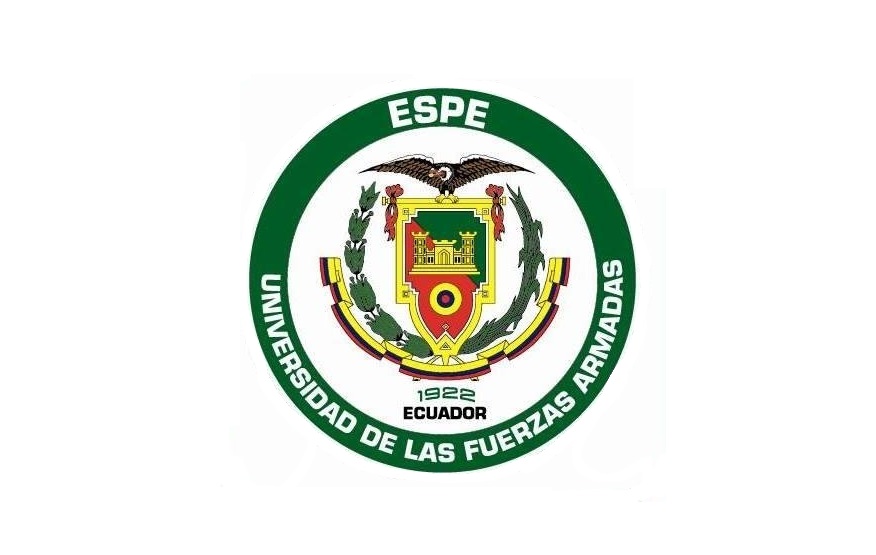 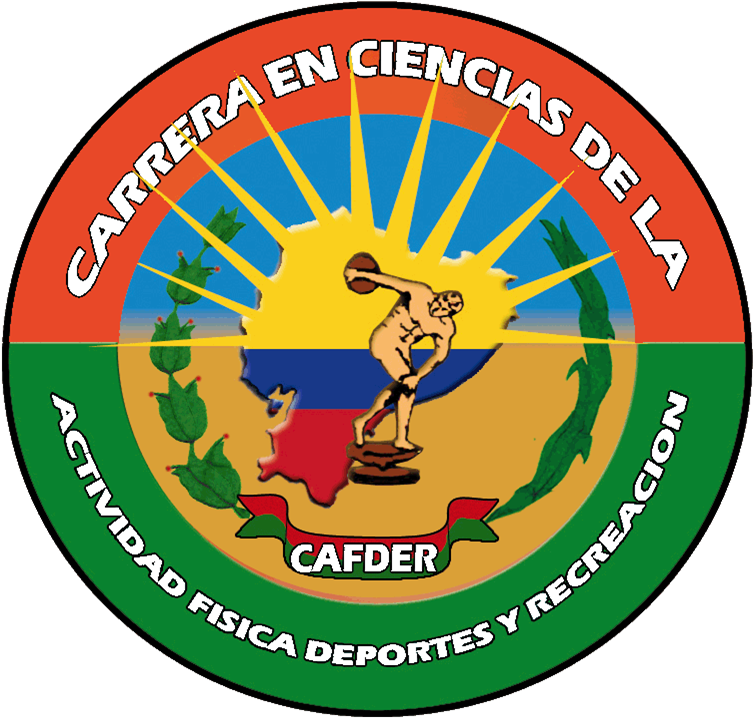 BIBLIOGRAFÍA
Grosser, M. e. (1991). Entrenamiento de la fuerza. (2da edición ed.). (M. Roca, Ed.) Barcelona.
Lizaur, Martín, & Padial. (1989). "La formación y desarrollo de las cualidades físicas", Entrenamiento deportivo en la edad escolar. Malaga: Unisport.
Mata. (1991). Control del entrenamineto y competición en natación. Madrid: Gymnos.
Natacion, R. F. (2013). Real Federación Española De Natación. Obtenido de http://www.rfen.es/publicacion/principal.asp
Ortega Diez, J. (04 de abril de 2014). Viraje. Recuperado el 05 de mayo de 2018, de https://g-se.com/viraje-bp-X57cfb26e76e61
Pila Teleña, A., & Román Suarez, I. (1990). Educación físico deportivo (1981 ed.). Copyright.
Platonov, V. (1991). La adaptación en el deporte. Barcelona: Paidotribo.
Schreiner, P. (1985). Entrenamiento de la coordinación en la natación (Primera 1000 ed.). Madrid: Paidotribo.
Valencia, C. (2008). Natación medios de entrenamiento con balón, metodología y aplicación práctica. Portugal: Gymnos.
Vegas Castillo, J. M. (1991). Técnicas específicas en el medio acuático. Madrid.: Gymnos.
Villar, Á. d. (1990). Preparación física de la natación. Gymnos.
Weineck, J. (1997). Entrenamiento Total. Barcelona: Paidotribo.
Zaciorskij, K. (1982). Método de entrenamineto para mejorar el tiempo de reacción ante un estímulo. (Copyright, Ed.) Málaga.
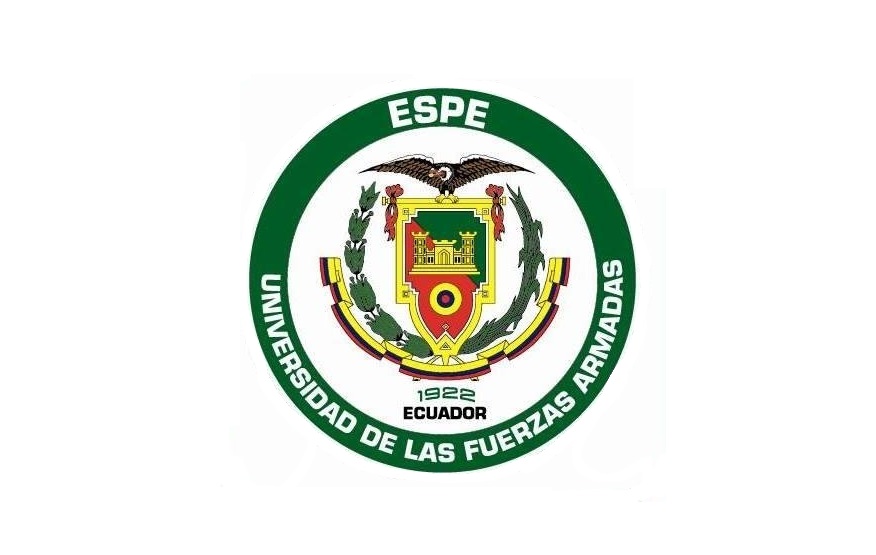 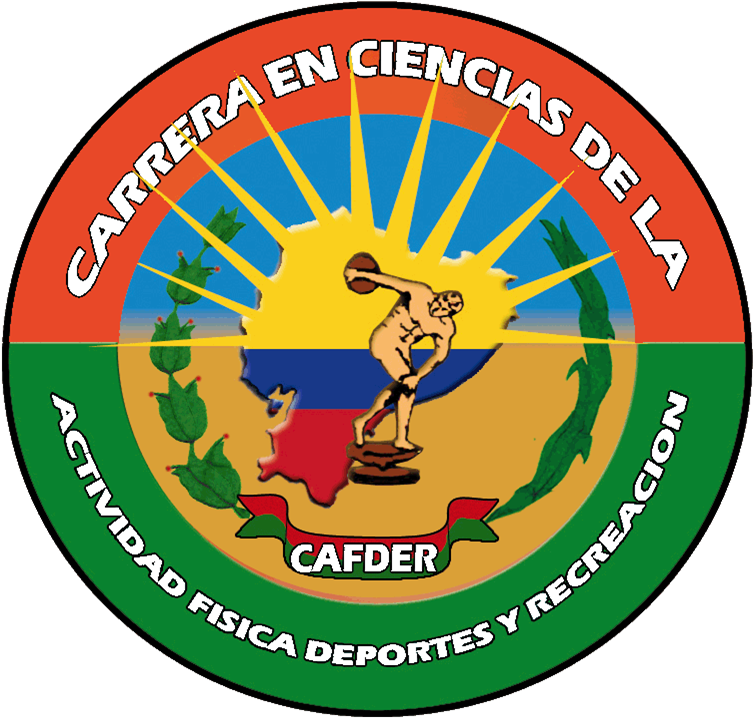 GRACIAS